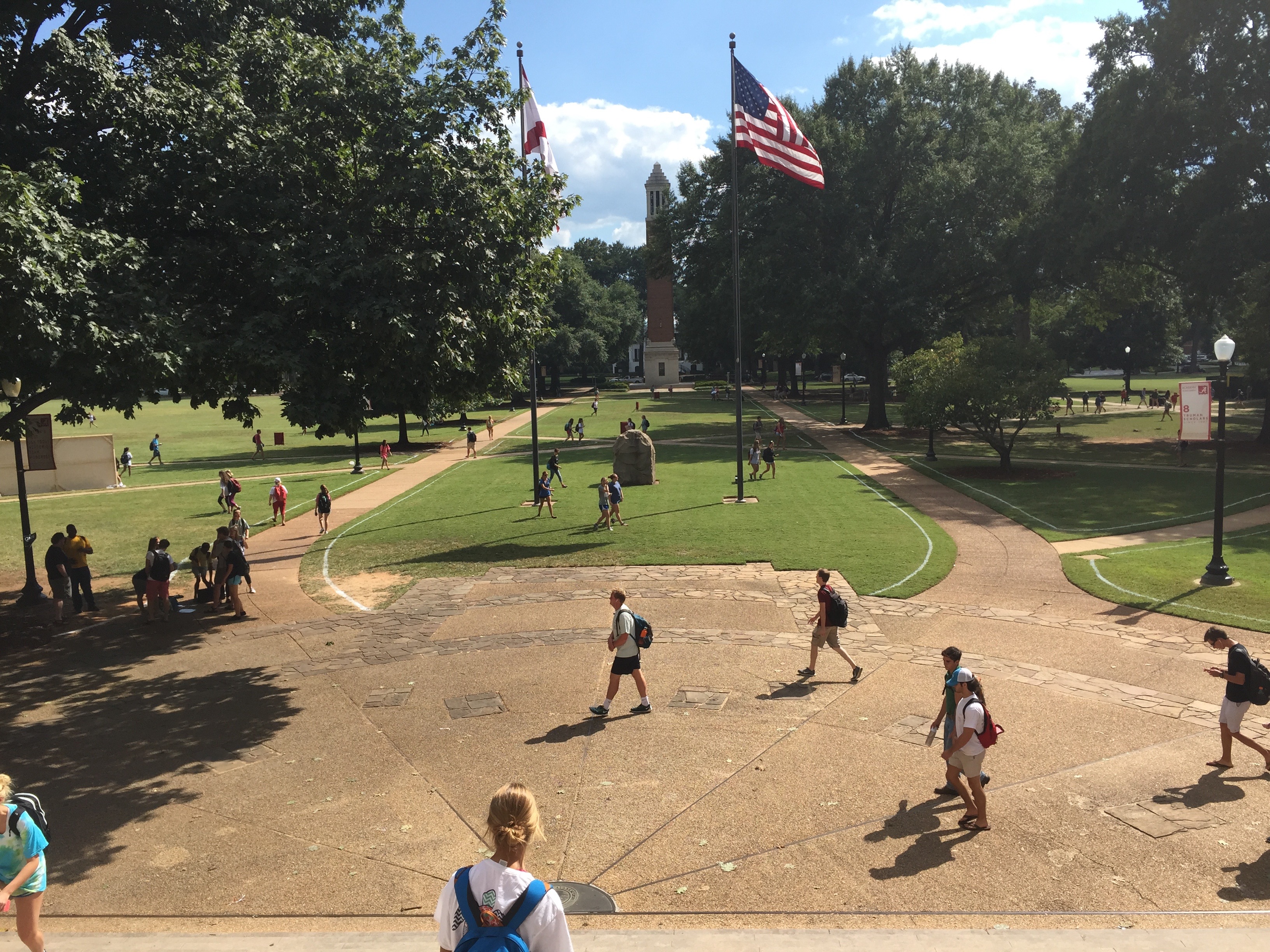 Almighty God Beyond the Veil
242
Hymn: S. Jason Hardin (2003)
Tune: C. E. Couchman (2003)
© 2003 S. J. Hardin and C. E. Couchman
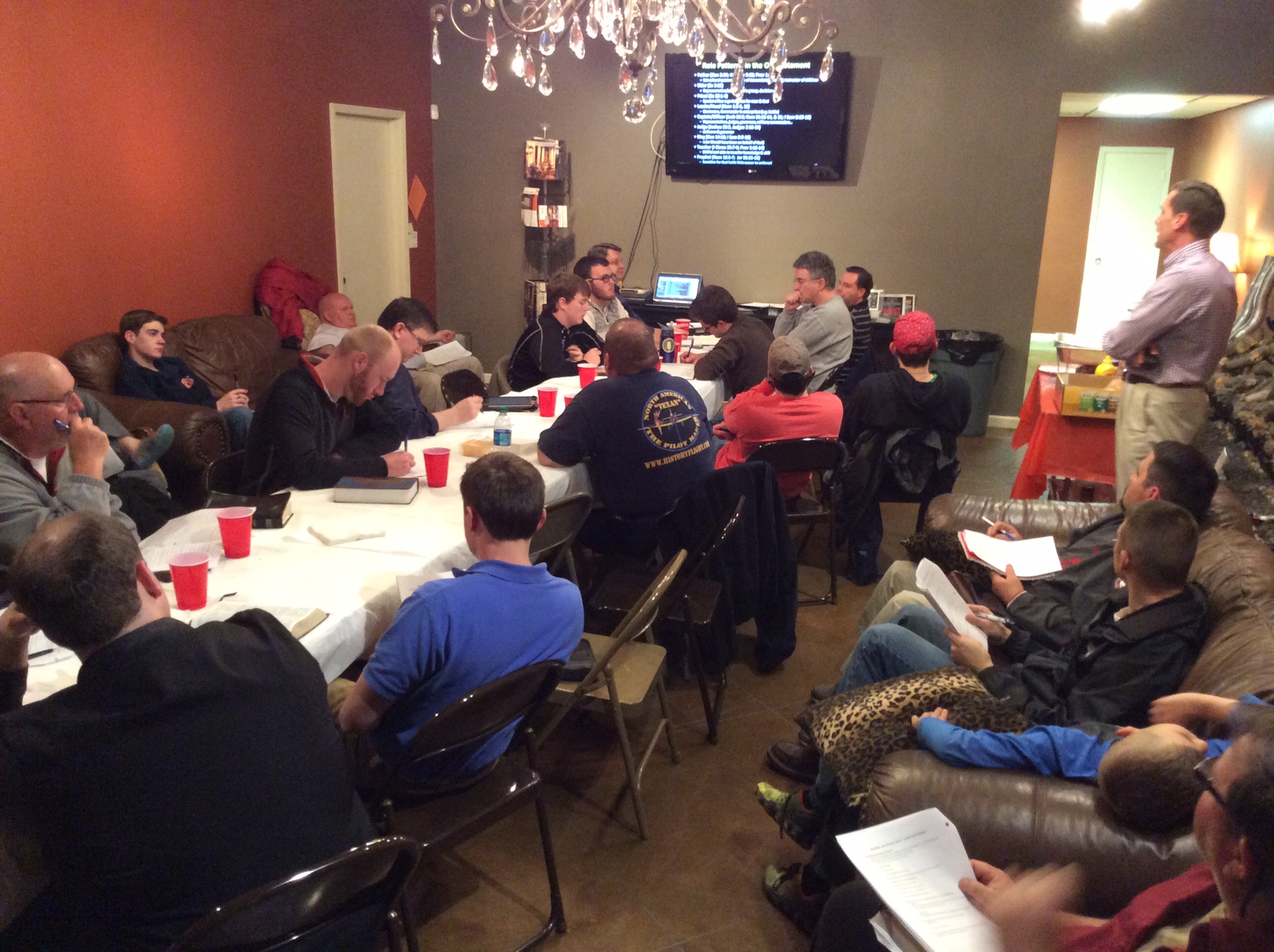 Almighty God Beyond the Veil
242
Hymn: S. Jason Hardin (2003)
Tune: C. E. Couchman (2003)
© 2003 S. J. Hardin and C. E. Couchman
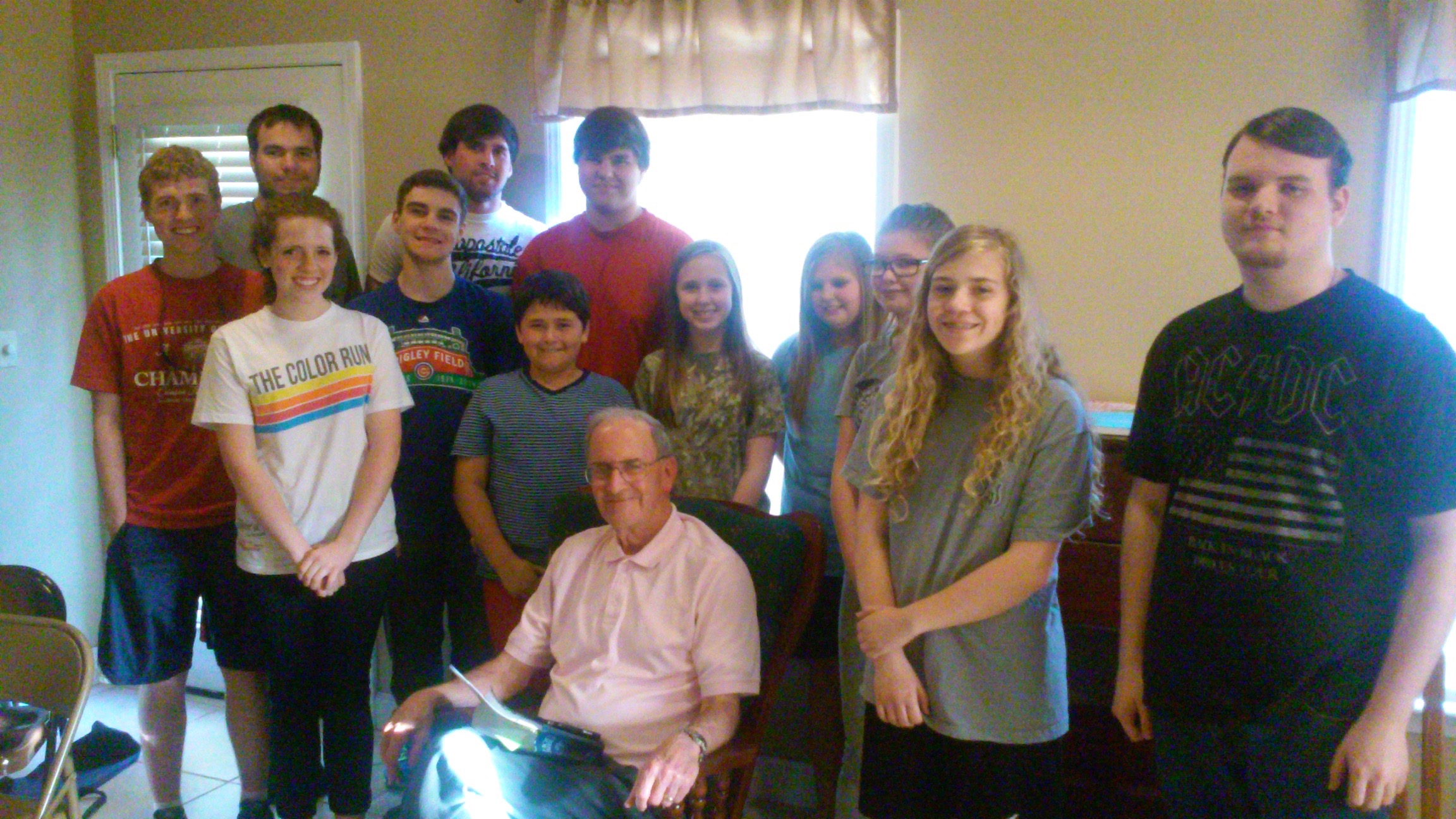 Almighty God Beyond the Veil
242
Hymn: S. Jason Hardin (2003)
Tune: C. E. Couchman (2003)
© 2003 S. J. Hardin and C. E. Couchman
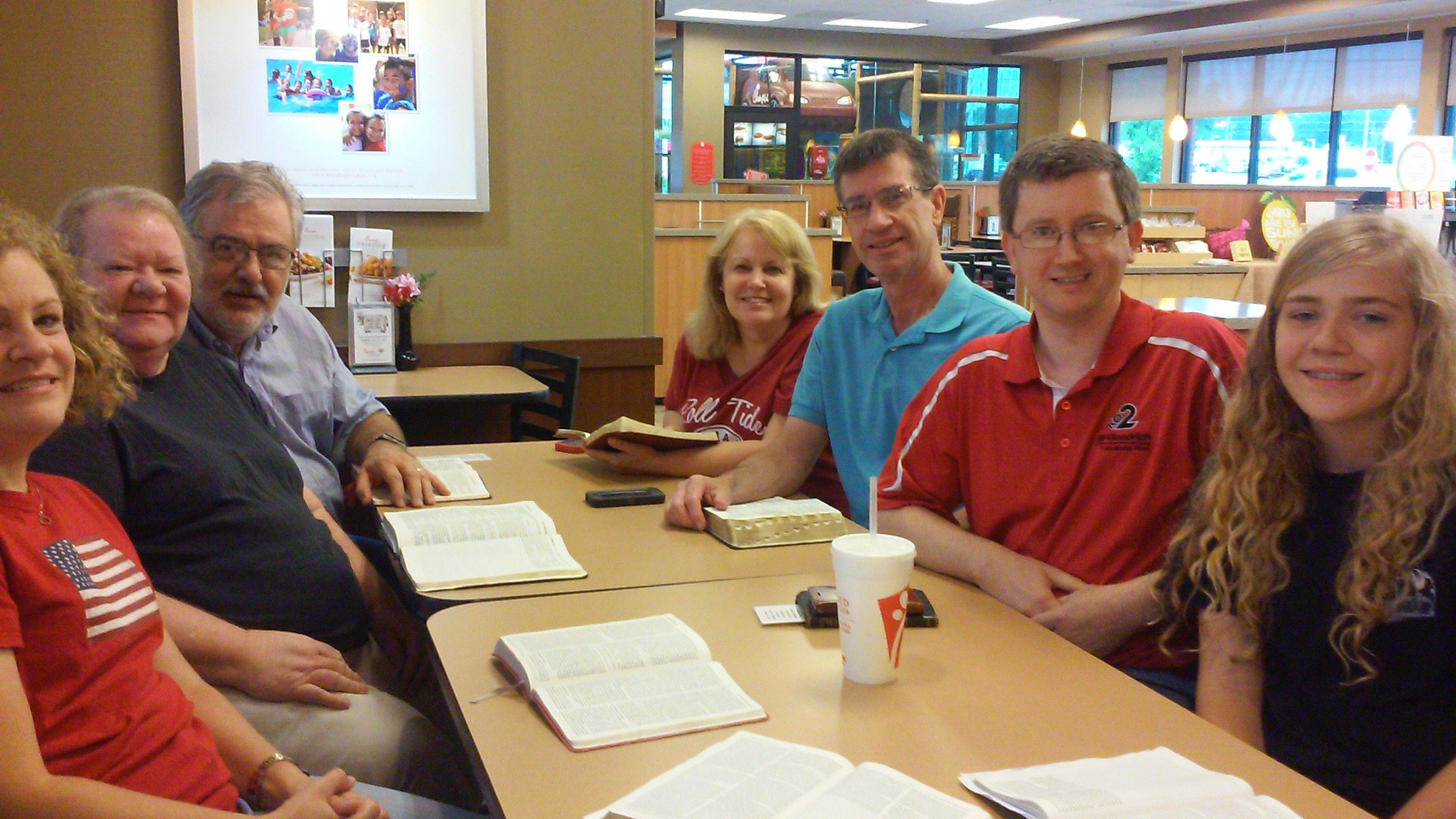 Almighty God Beyond the Veil
242
Hymn: S. Jason Hardin (2003)
Tune: C. E. Couchman (2003)
© 2003 S. J. Hardin and C. E. Couchman
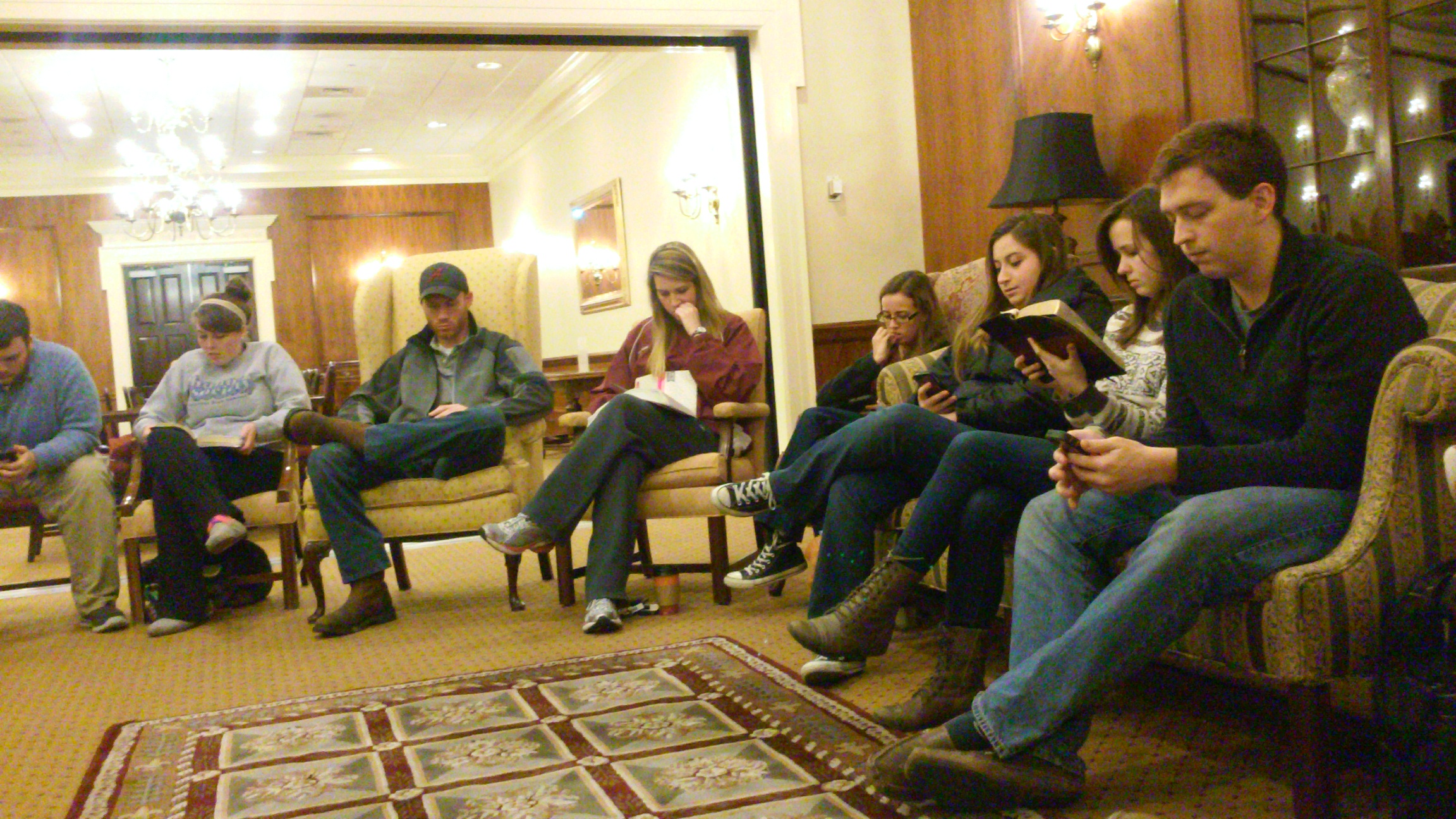 Almighty God Beyond the Veil
242
Hymn: S. Jason Hardin (2003)
Tune: C. E. Couchman (2003)
© 2003 S. J. Hardin and C. E. Couchman
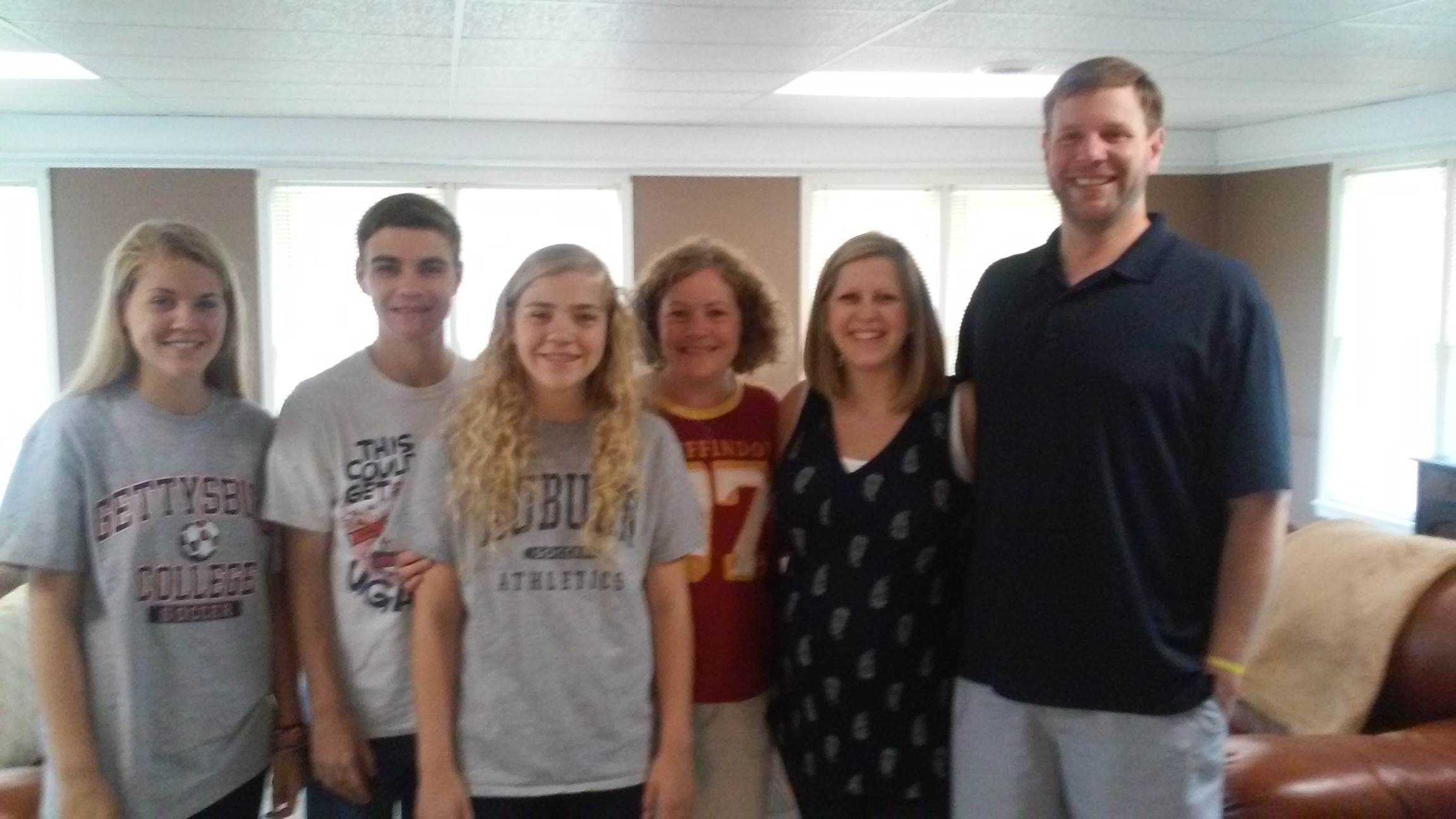 Almighty God Beyond the Veil
242
Hymn: S. Jason Hardin (2003)
Tune: C. E. Couchman (2003)
© 2003 S. J. Hardin and C. E. Couchman
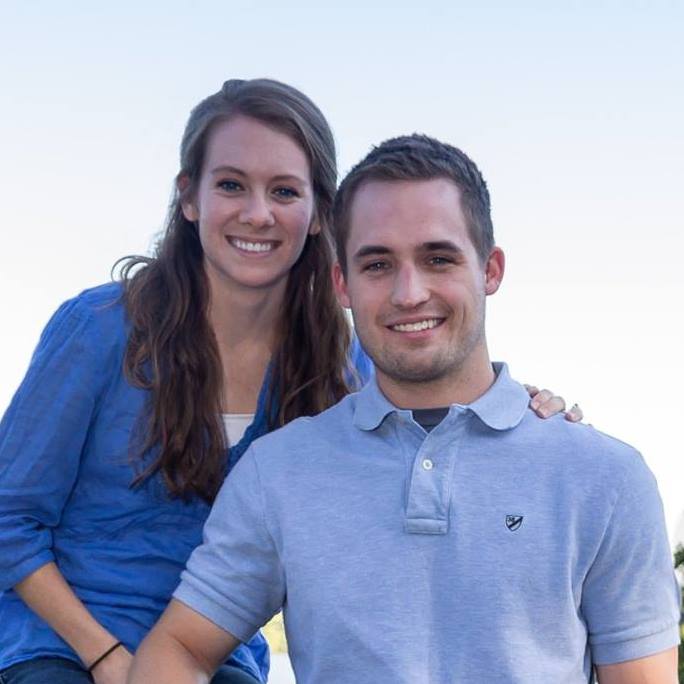 Almighty God Beyond the Veil
242
Hymn: S. Jason Hardin (2003)
Tune: C. E. Couchman (2003)
© 2003 S. J. Hardin and C. E. Couchman
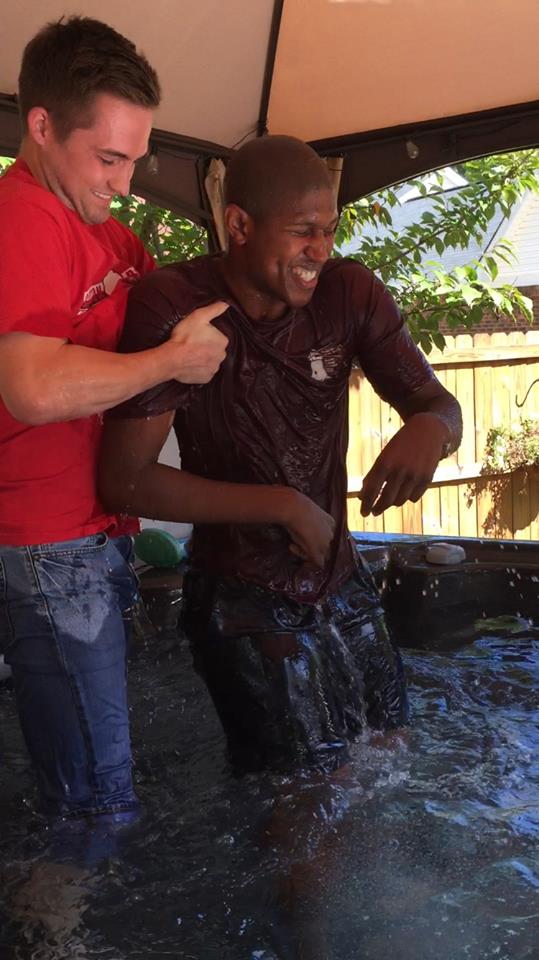 Almighty God Beyond the Veil
242
Hymn: S. Jason Hardin (2003)
Tune: C. E. Couchman (2003)
© 2003 S. J. Hardin and C. E. Couchman
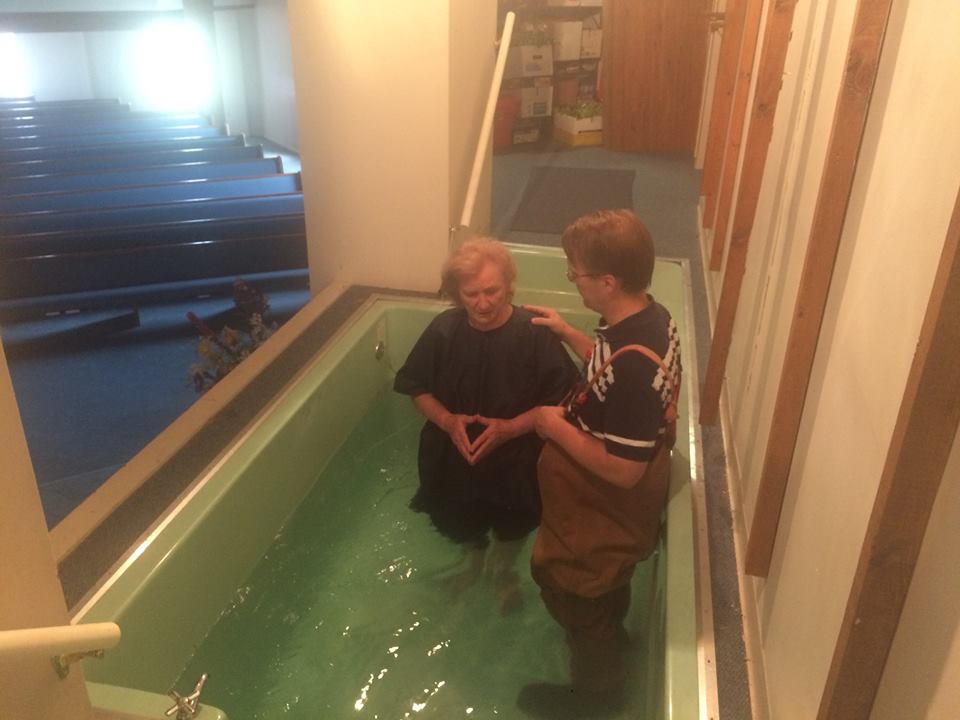 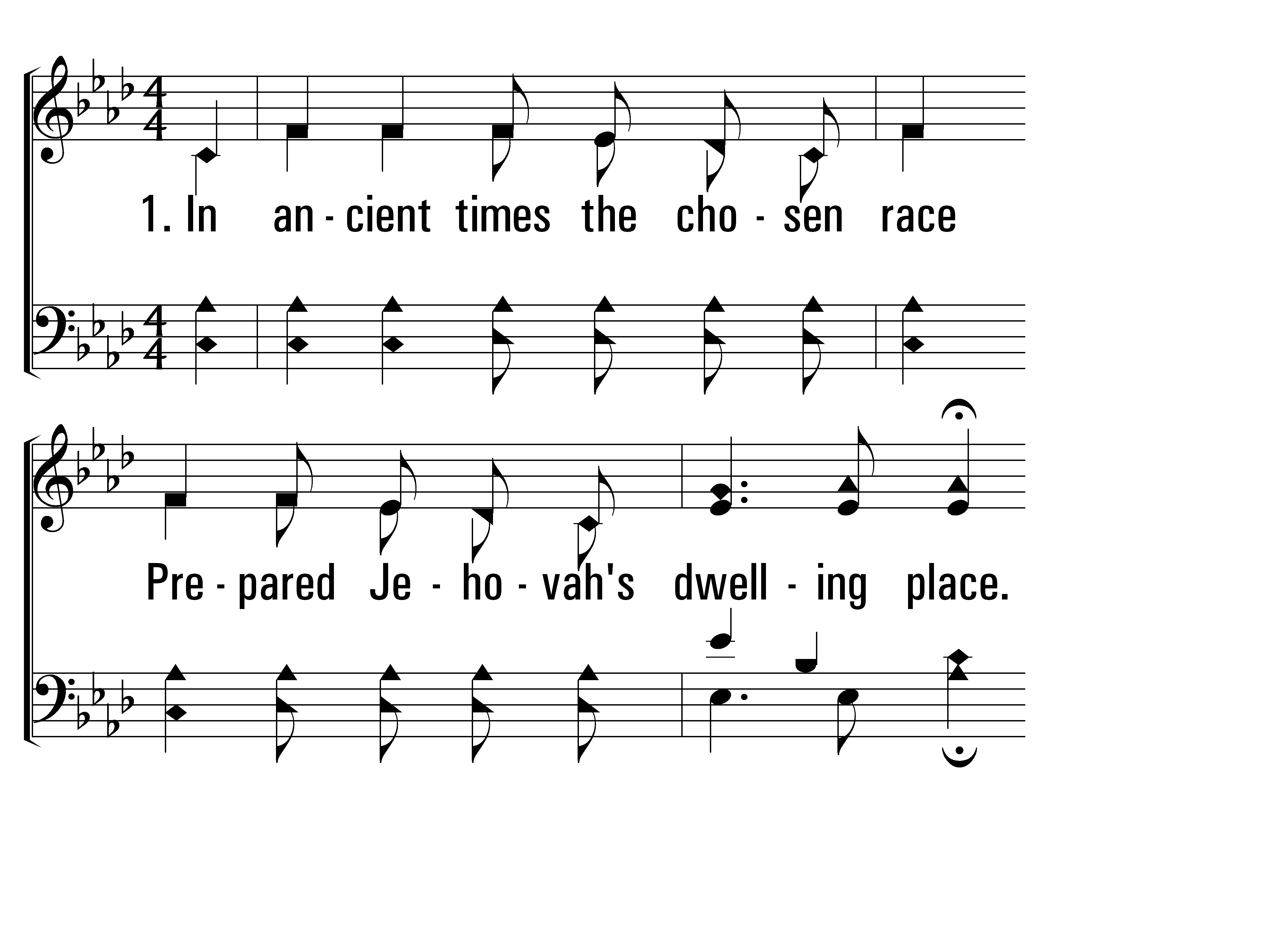 AlmightyGodBeyondTheVeil_st1_a
Vs 1
© 2014 Sumphonia Productions, LLC
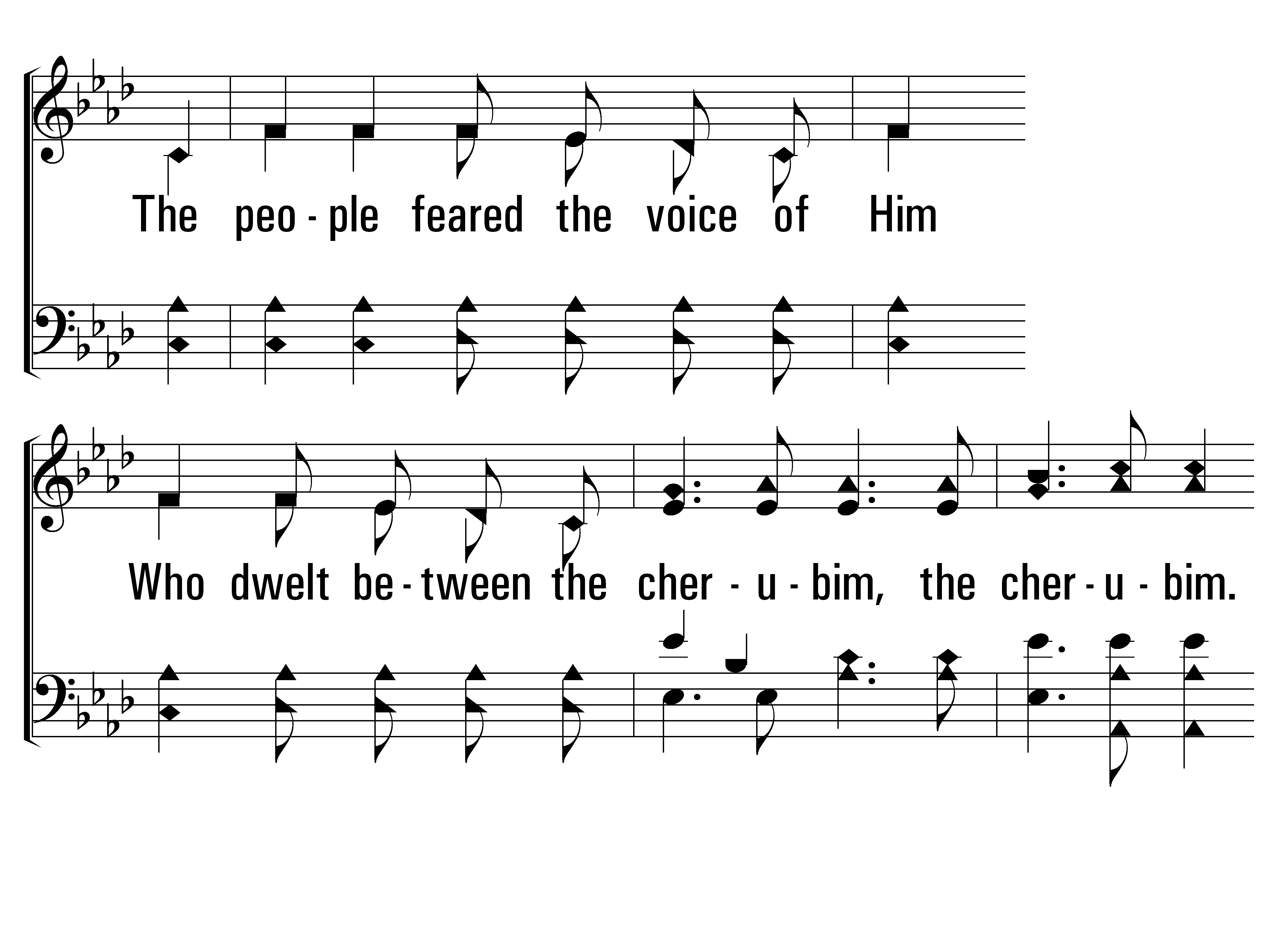 AlmightyGodBeyondTheVeil_st1_b
Vs 1
© 2014 Sumphonia Productions, LLC
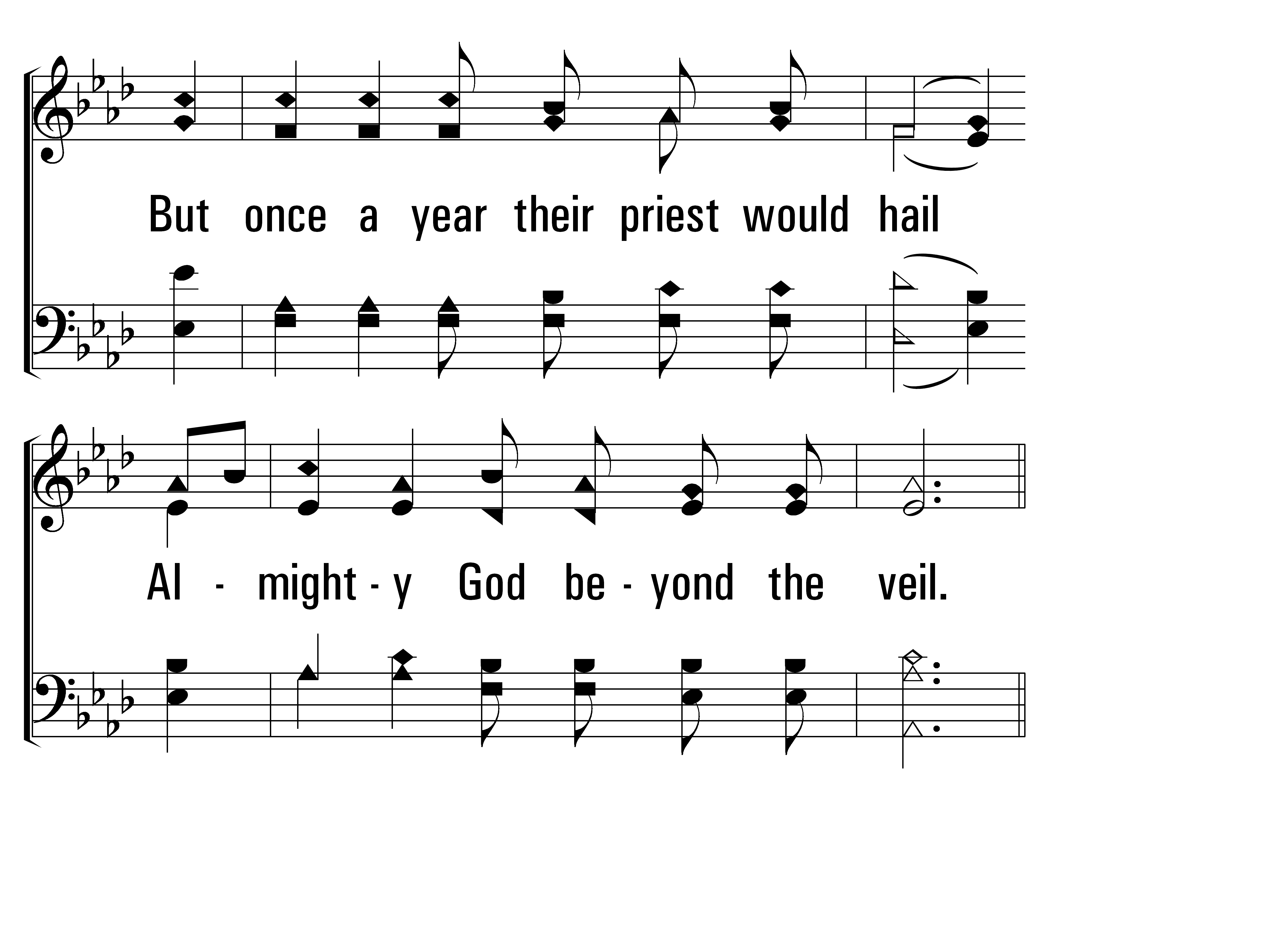 AlmightyGodBeyondTheVeil_st1_c
Vs 1
© 2014 Sumphonia Productions, LLC
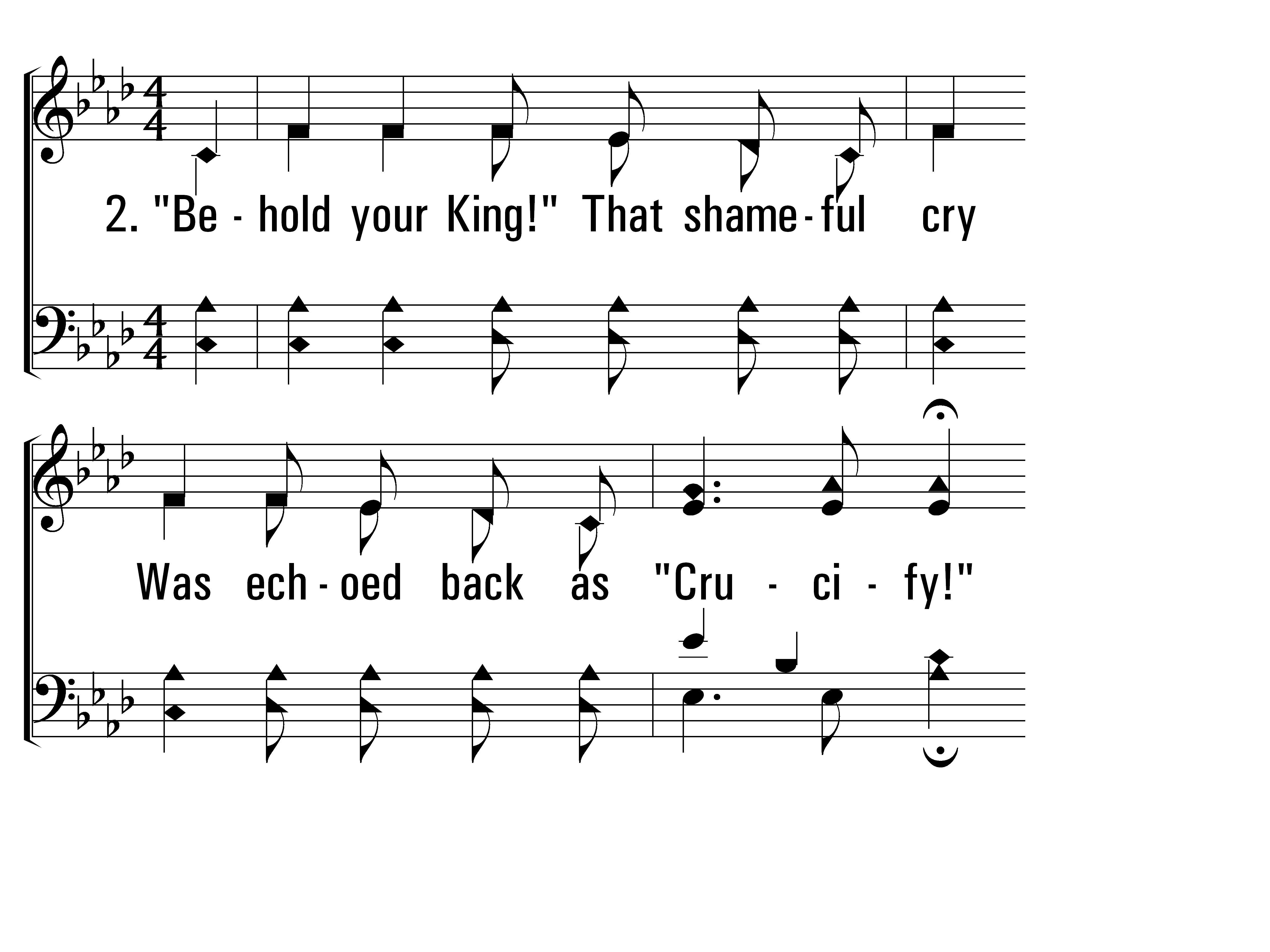 AlmightyGodBeyondTheVeil_st2_a
Vs 2
© 2014 Sumphonia Productions, LLC
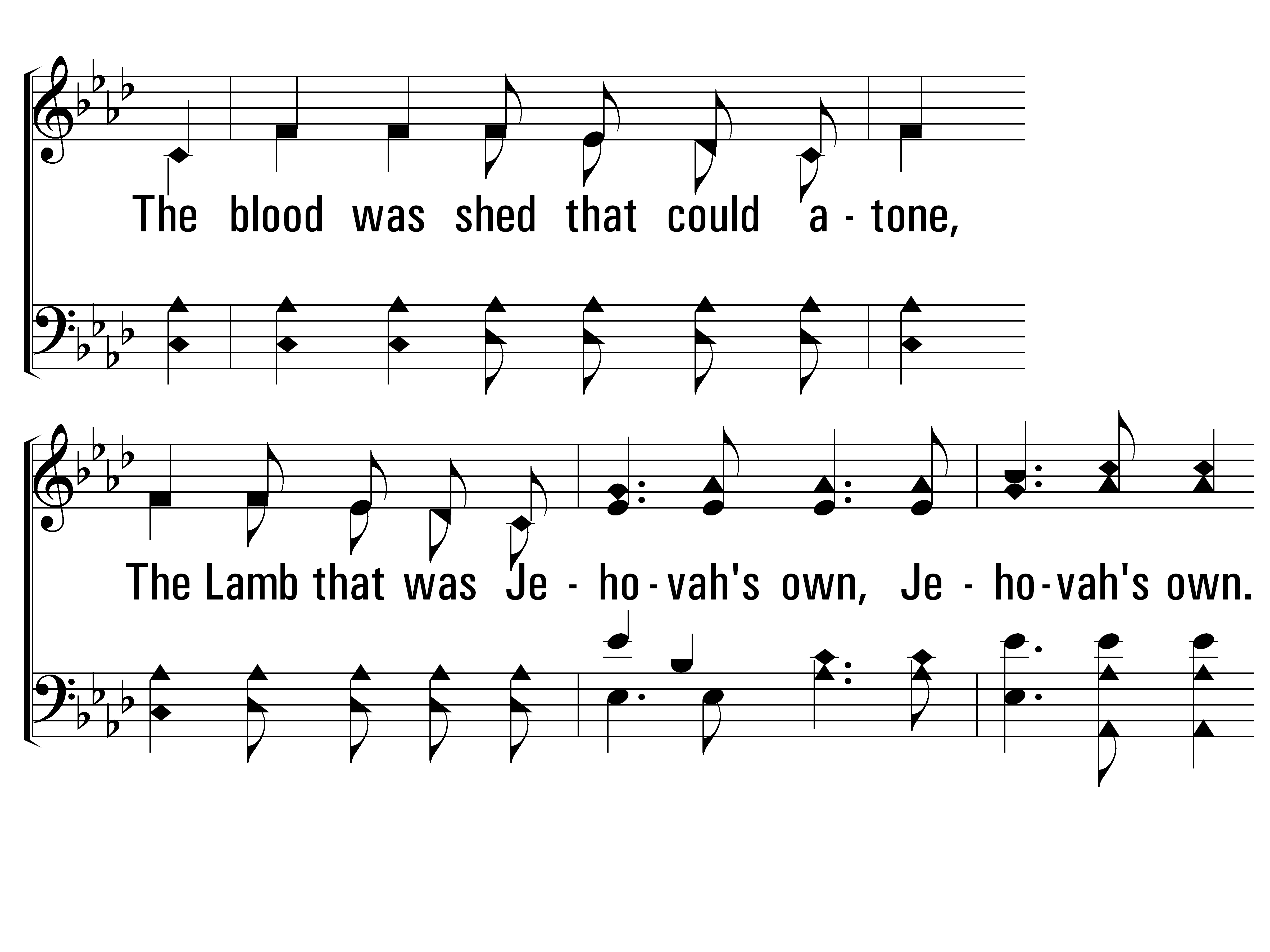 AlmightyGodBeyondTheVeil_st2_b
Vs 2
© 2014 Sumphonia Productions, LLC
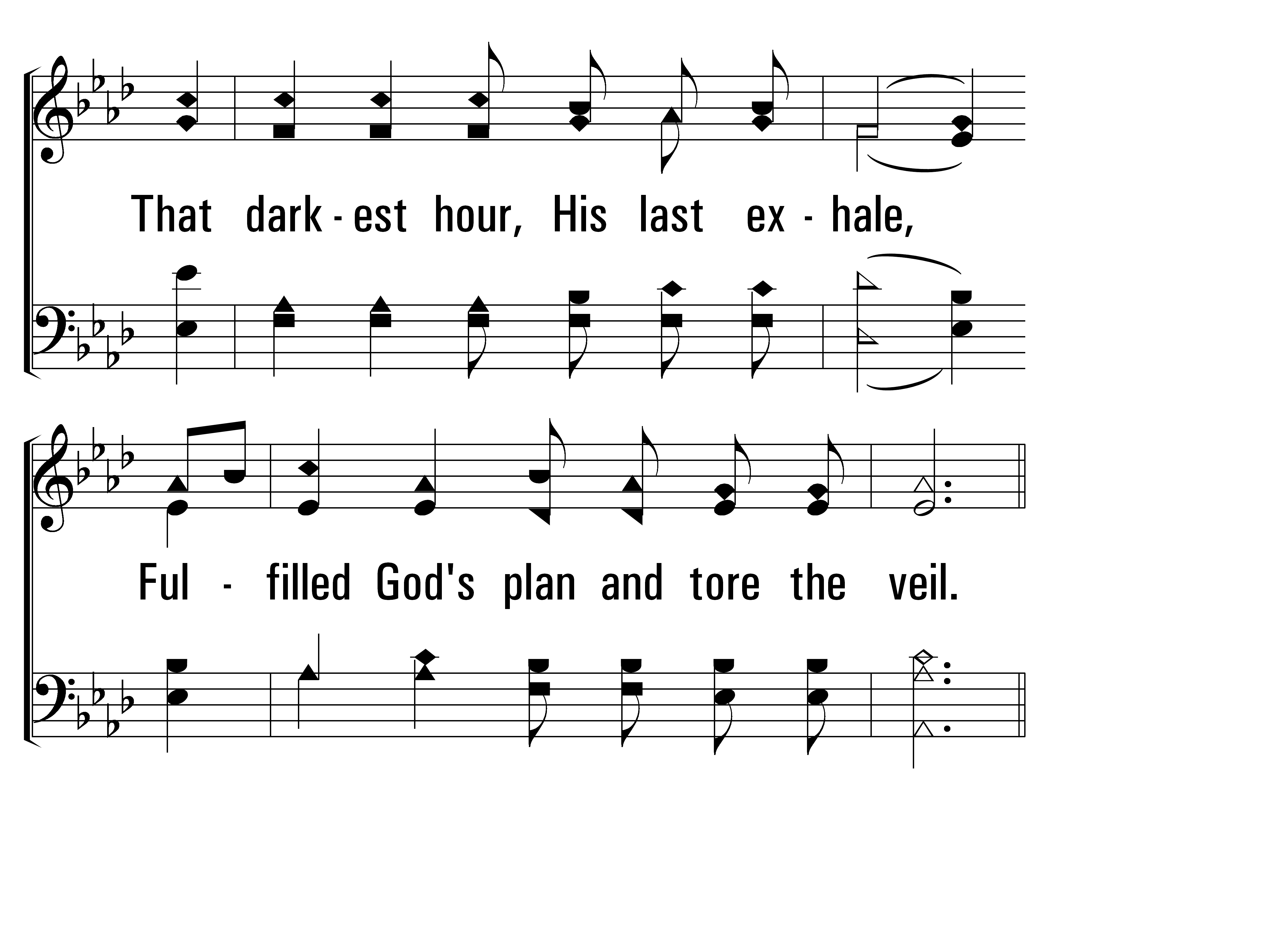 AlmightyGodBeyondTheVeil_st2_c
Vs 2
© 2014 Sumphonia Productions, LLC
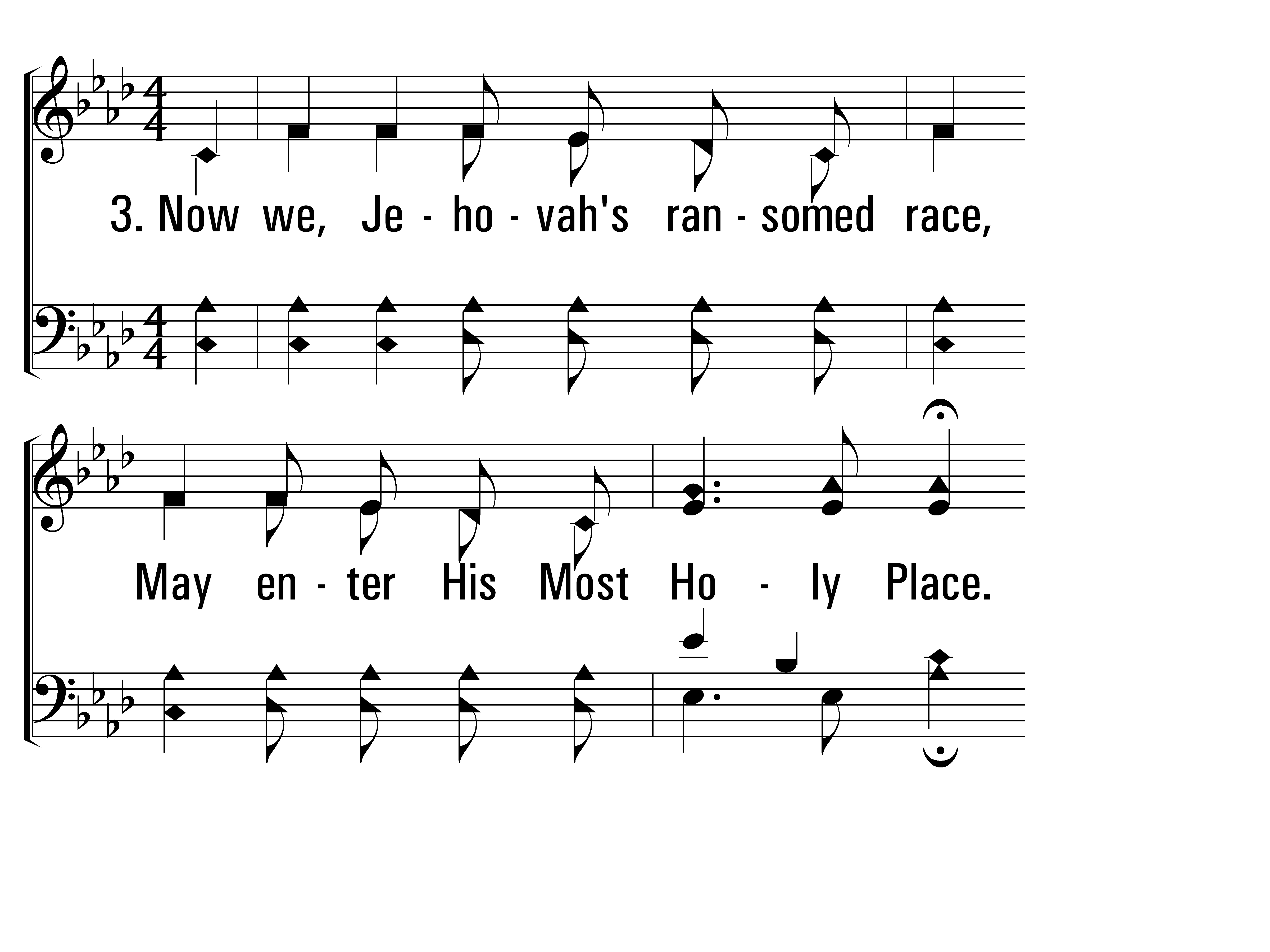 AlmightyGodBeyondTheVeil_st3_a
Vs 3
© 2014 Sumphonia Productions, LLC
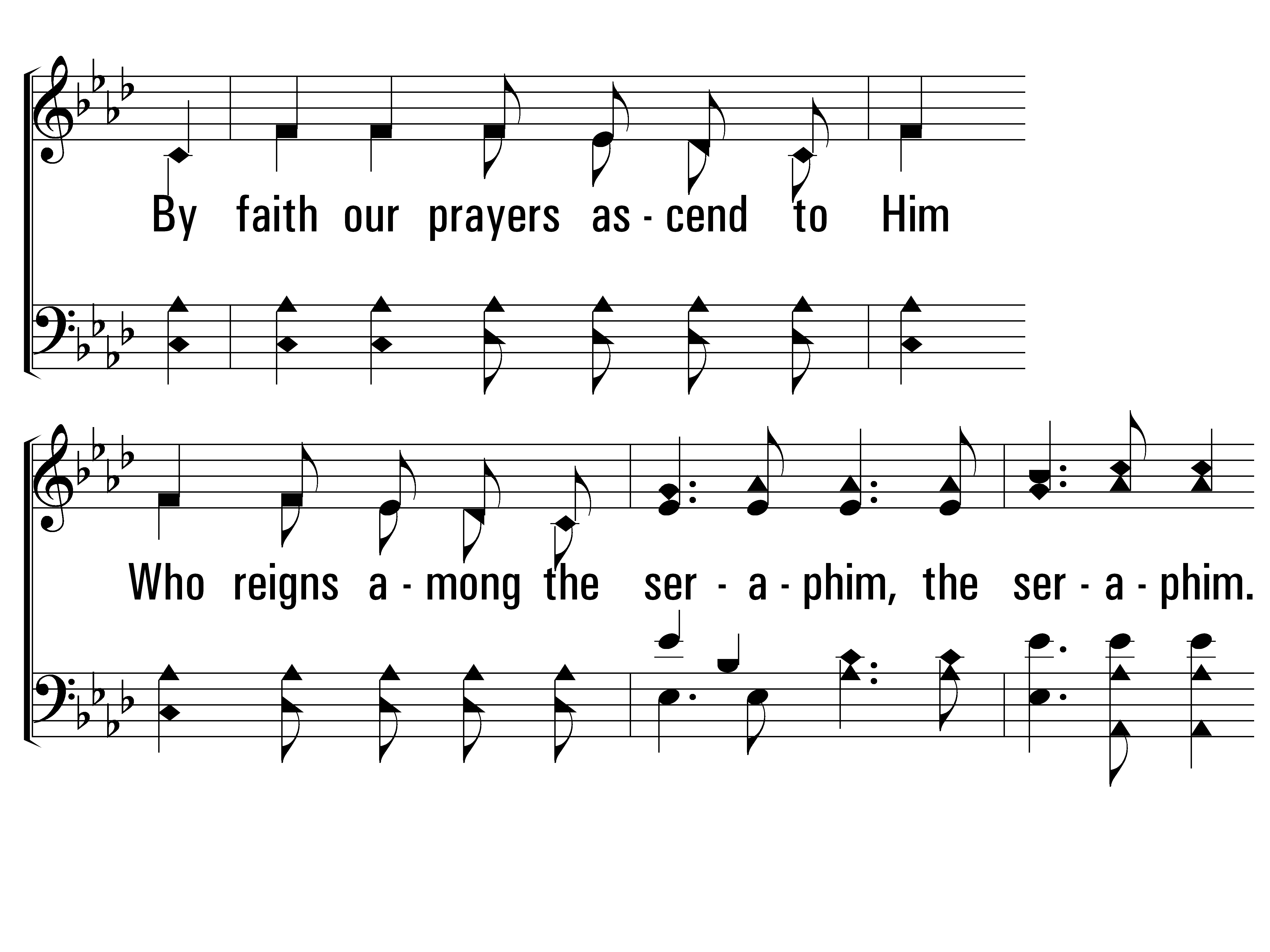 AlmightyGodBeyondTheVeil_st3_b
Vs 3
© 2014 Sumphonia Productions, LLC
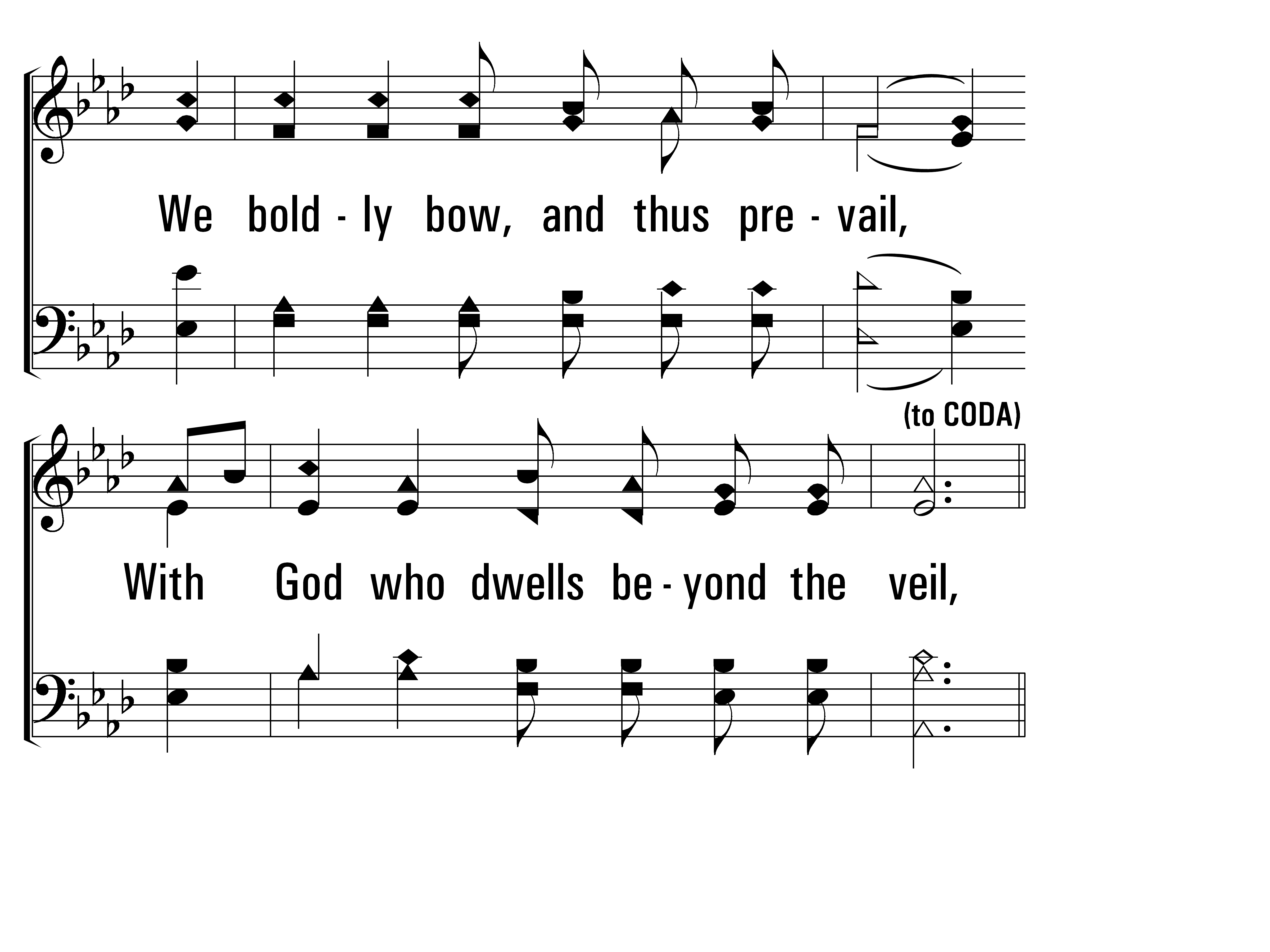 AlmightyGodBeyondTheVeil_st3_c
Vs 3
© 2014 Sumphonia Productions, LLC
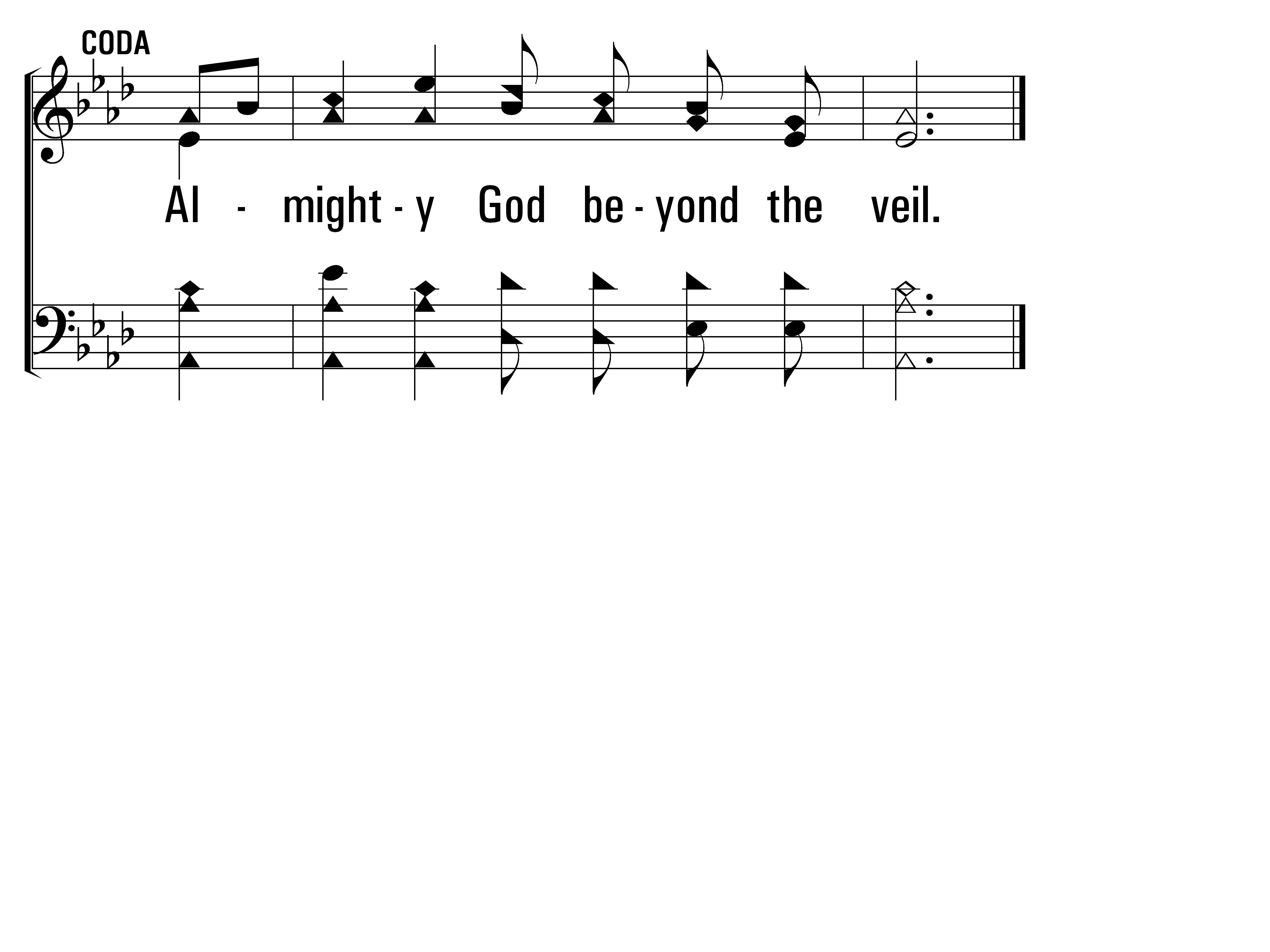 AlmightyGodBeyondTheVeil_coda_a
Coda
End
© 2014 Sumphonia Productions, LLC
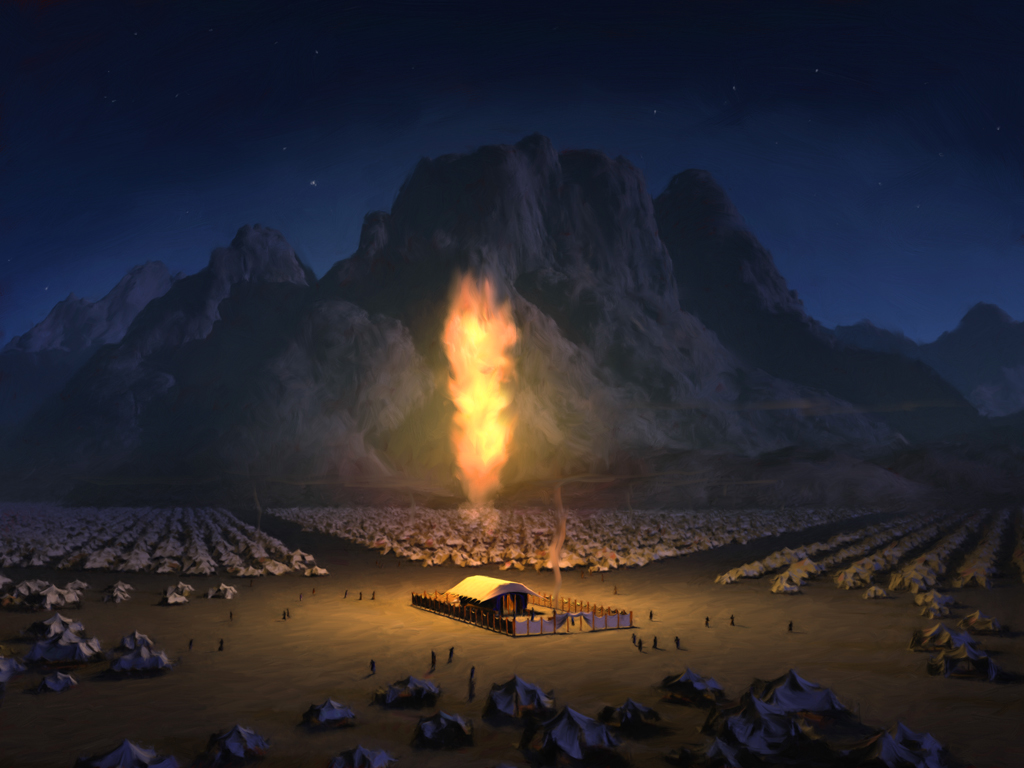 Entering
THE HOLY PLACES
Entering
THE HOLY PLACES
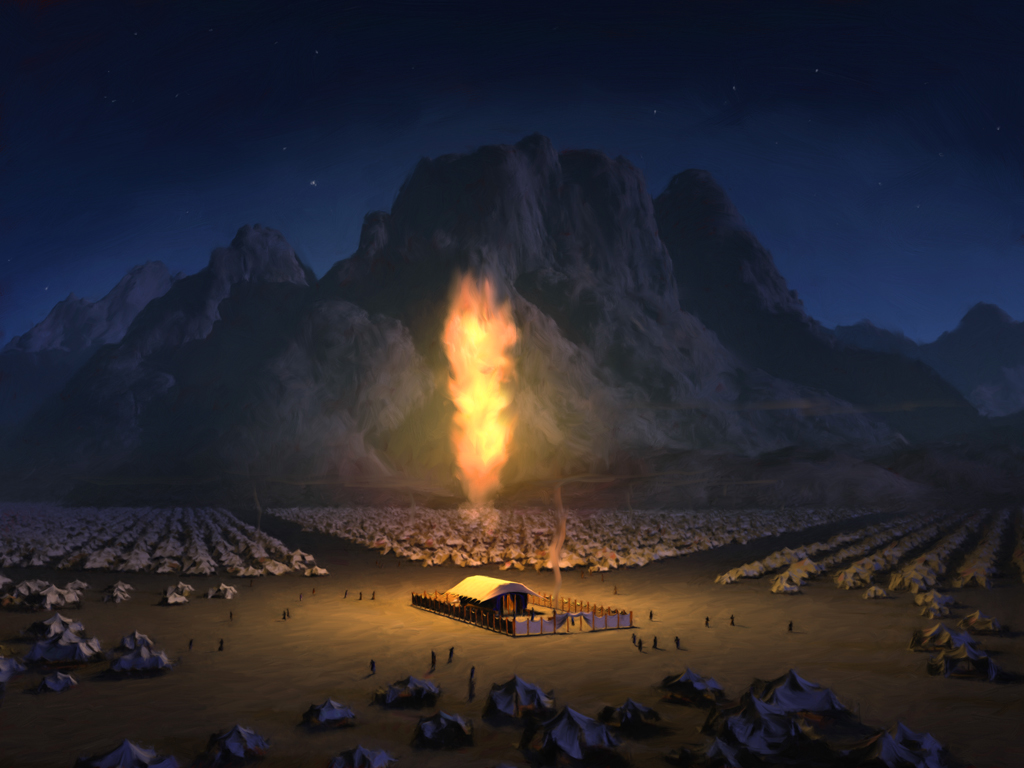 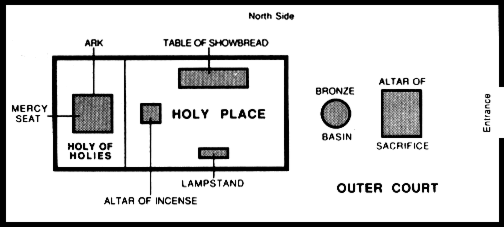 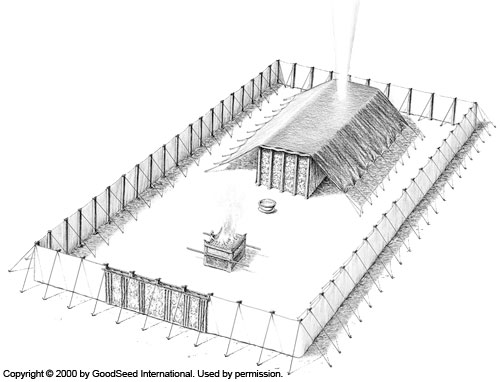 The Altar of Sacrifice
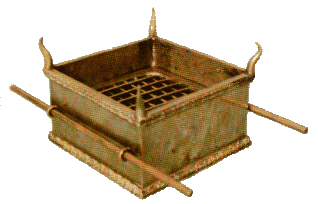 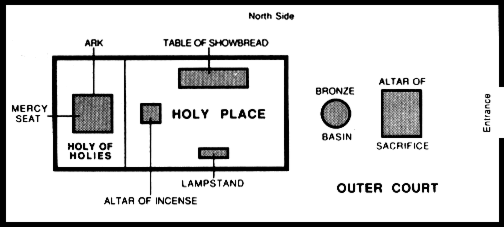 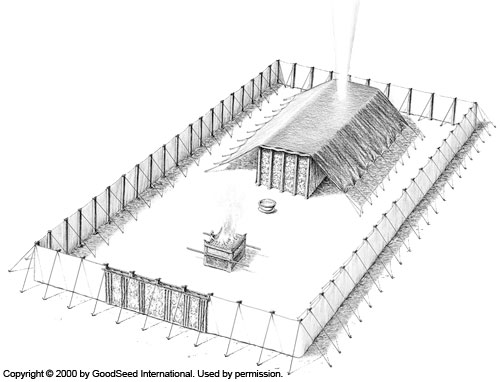 The Wash Basin
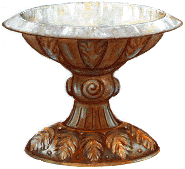 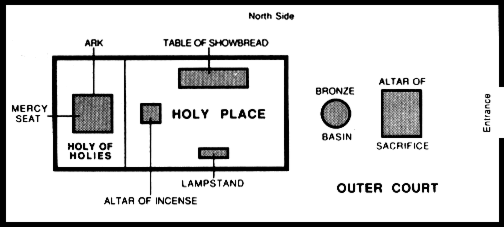 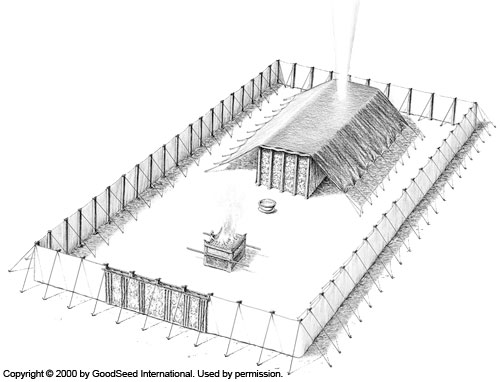 The Lampstand
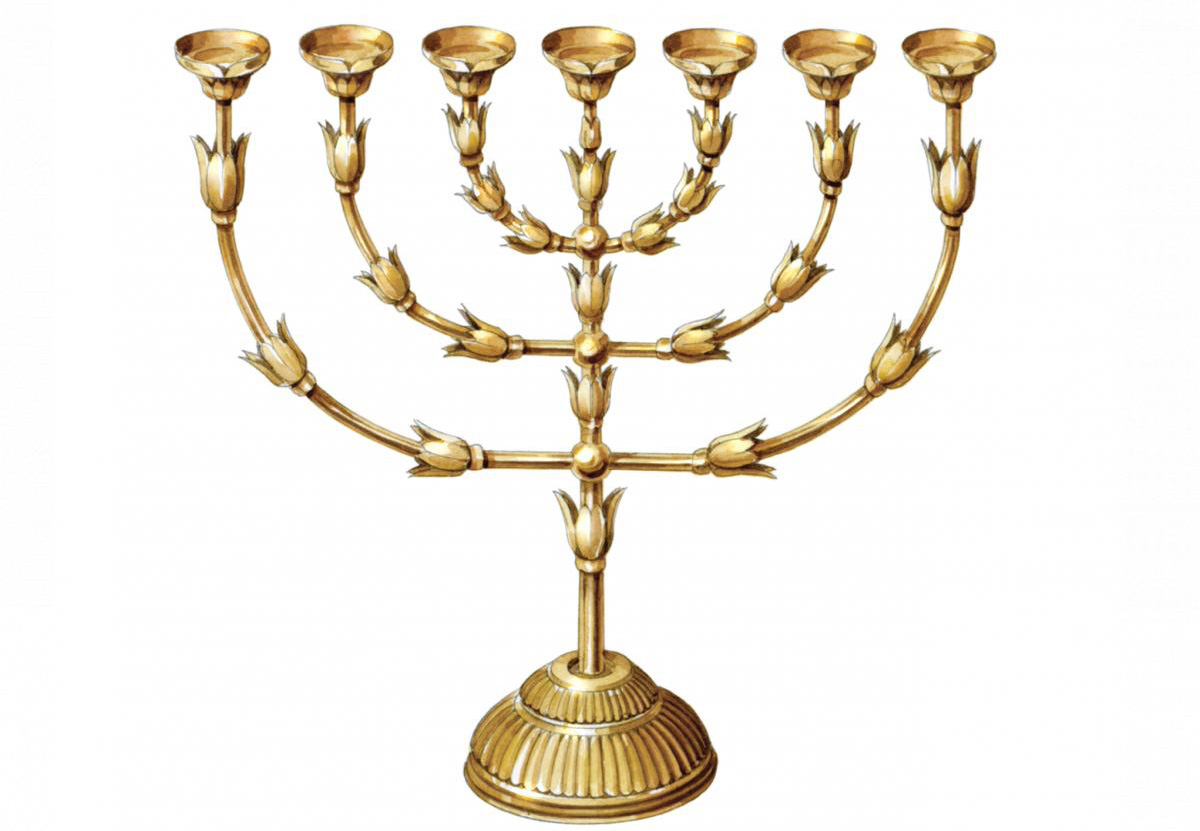 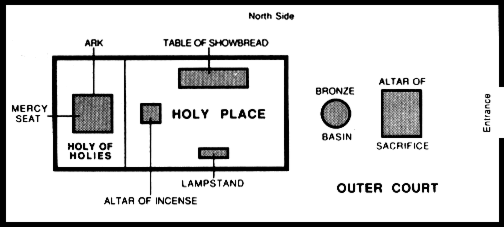 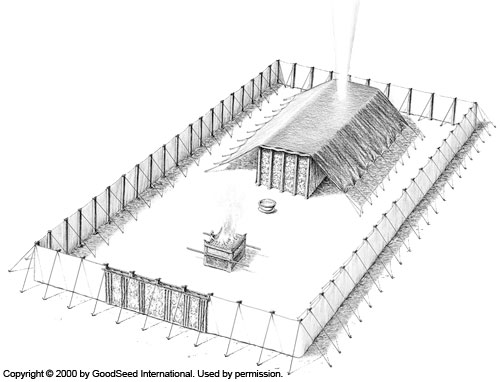 The Bread of the Presence
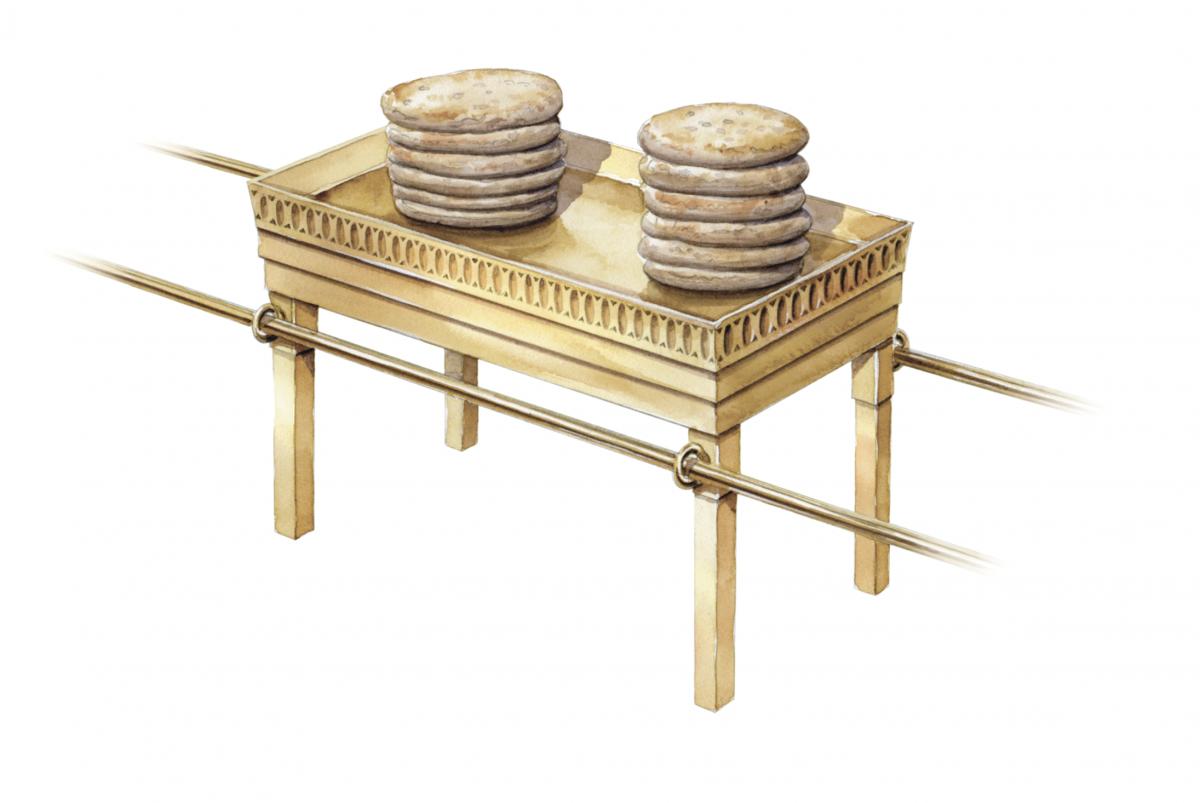 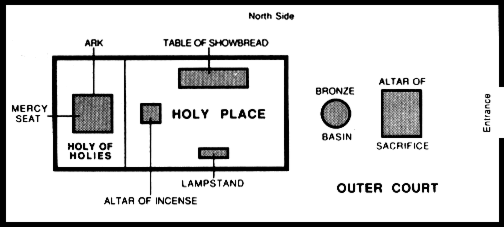 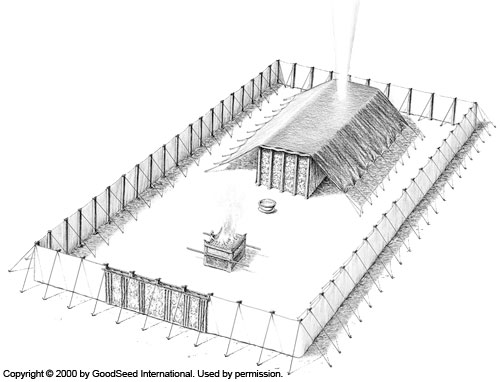 The Altar of Incense
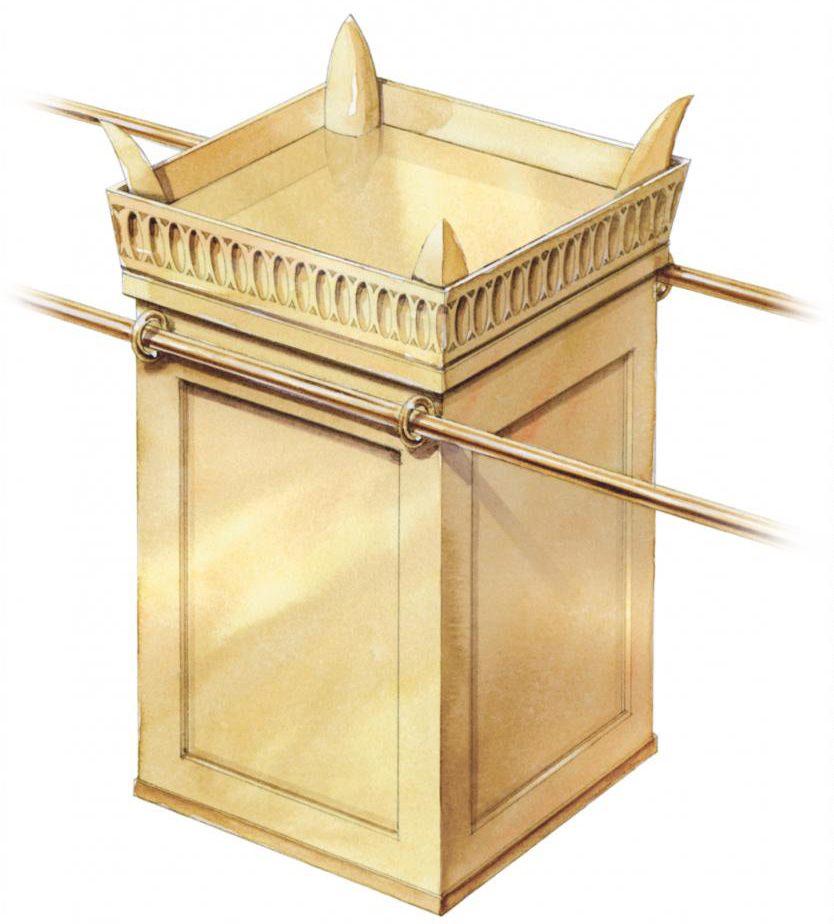 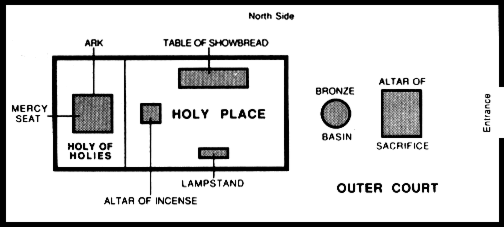 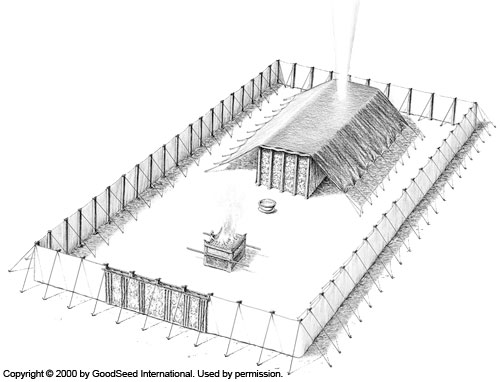 The Holy of Holies
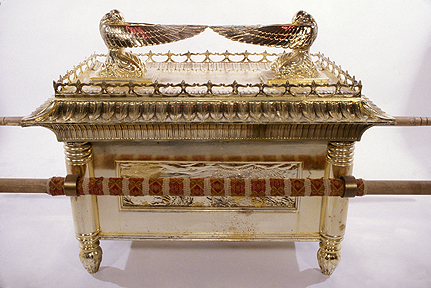 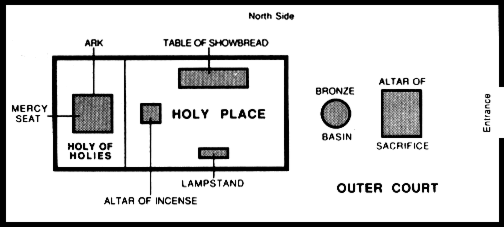 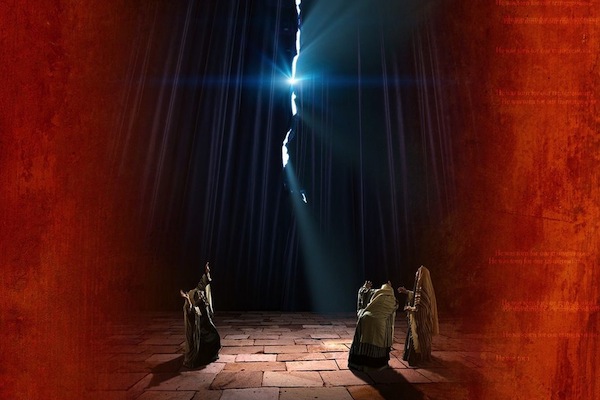 Almighty God Beyond the Veil
242
Hymn: S. Jason Hardin (2003)
Tune: C. E. Couchman (2003)
© 2003 S. J. Hardin and C. E. Couchman
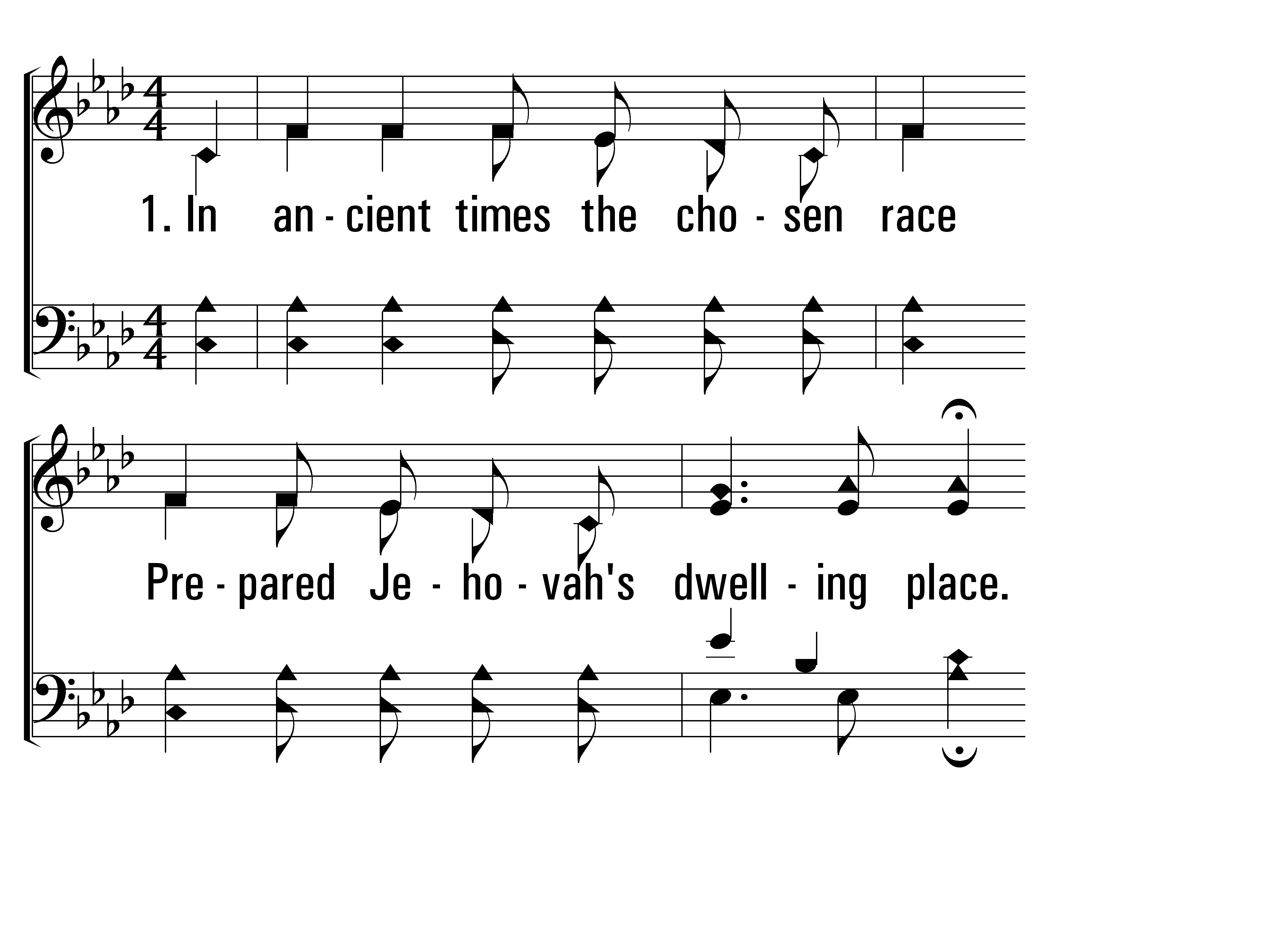 AlmightyGodBeyondTheVeil_st1_a
Vs 1
© 2014 Sumphonia Productions, LLC
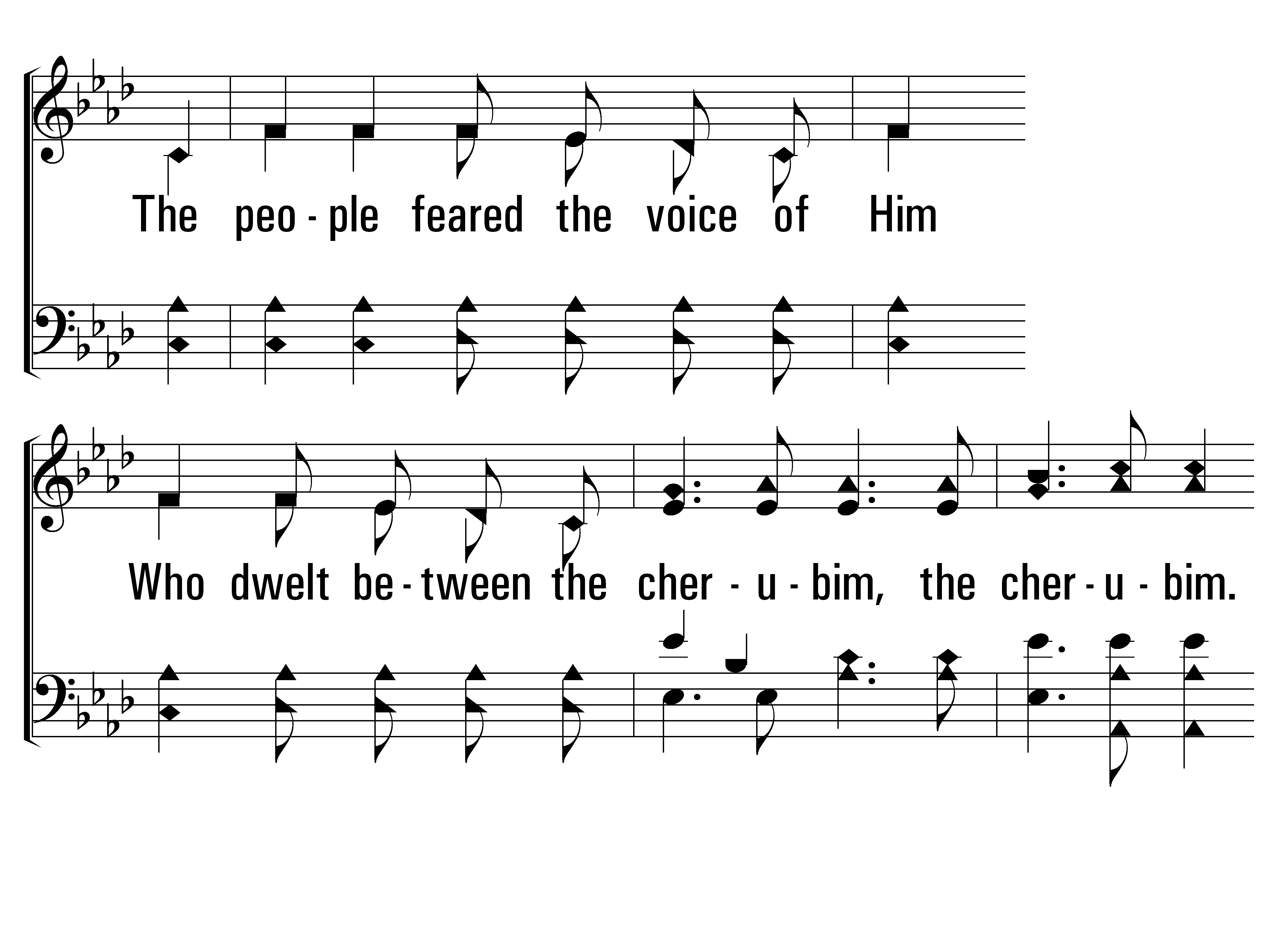 AlmightyGodBeyondTheVeil_st1_b
Vs 1
© 2014 Sumphonia Productions, LLC
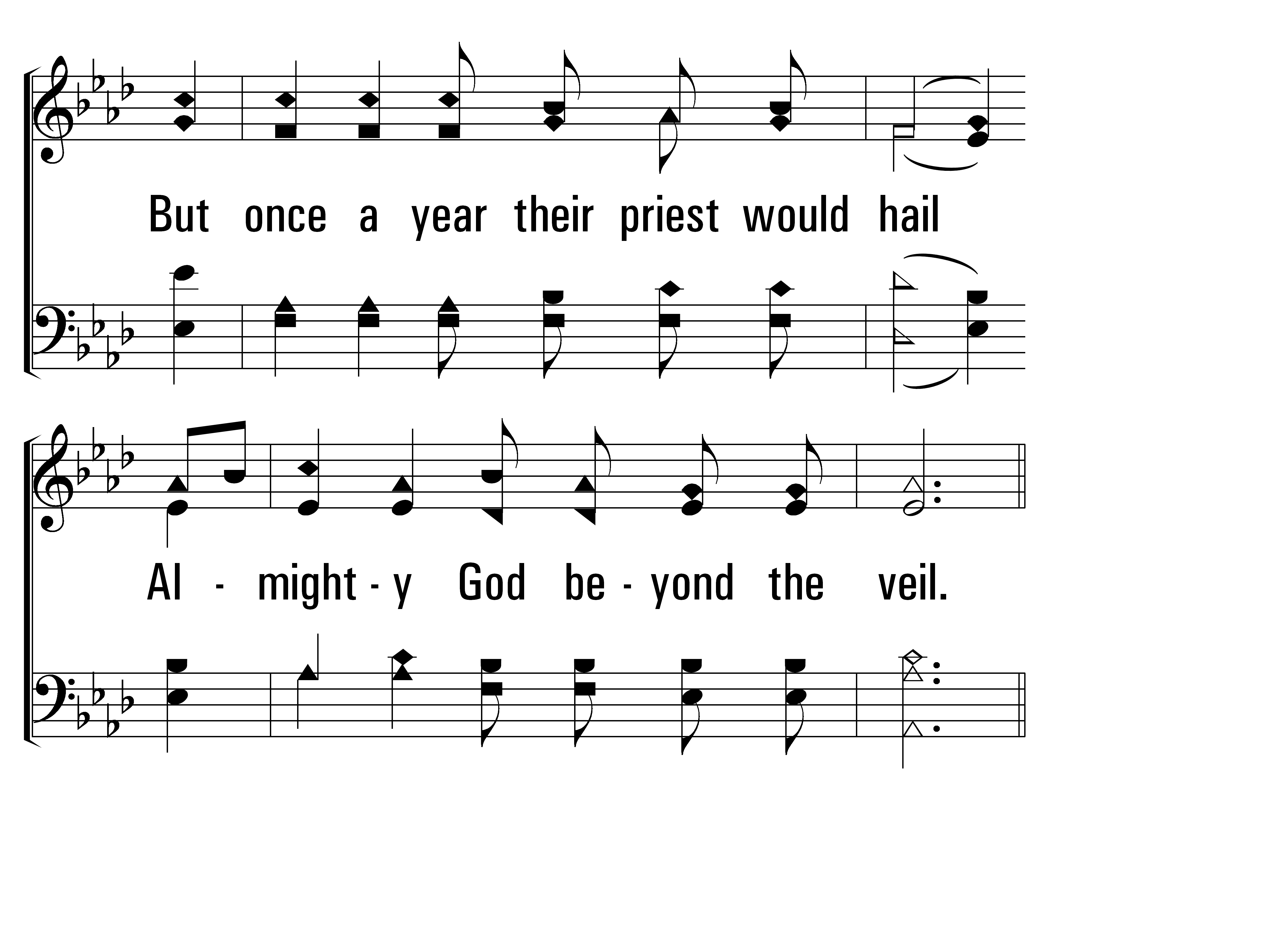 AlmightyGodBeyondTheVeil_st1_c
Vs 1
© 2014 Sumphonia Productions, LLC
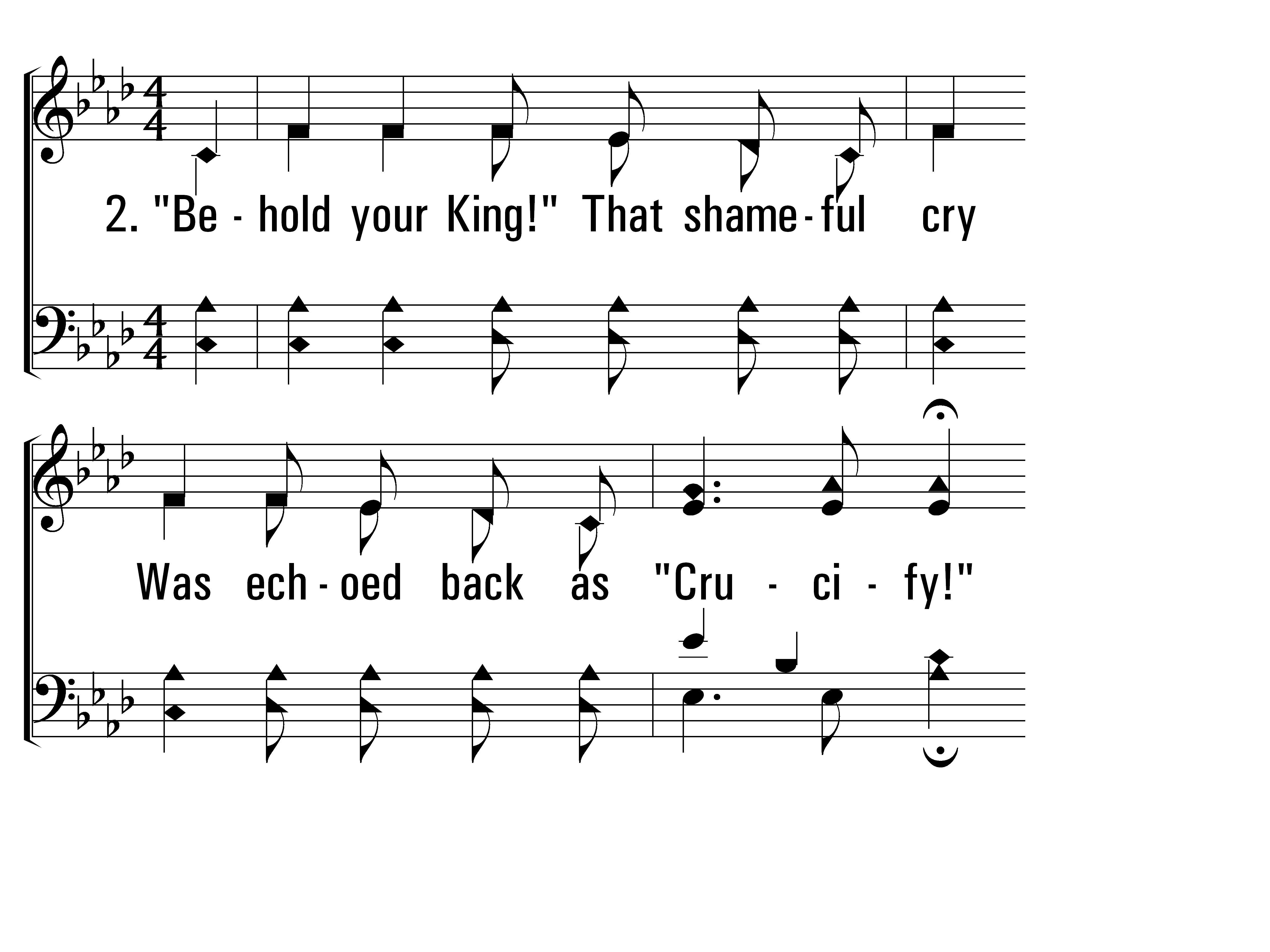 AlmightyGodBeyondTheVeil_st2_a
Vs 2
© 2014 Sumphonia Productions, LLC
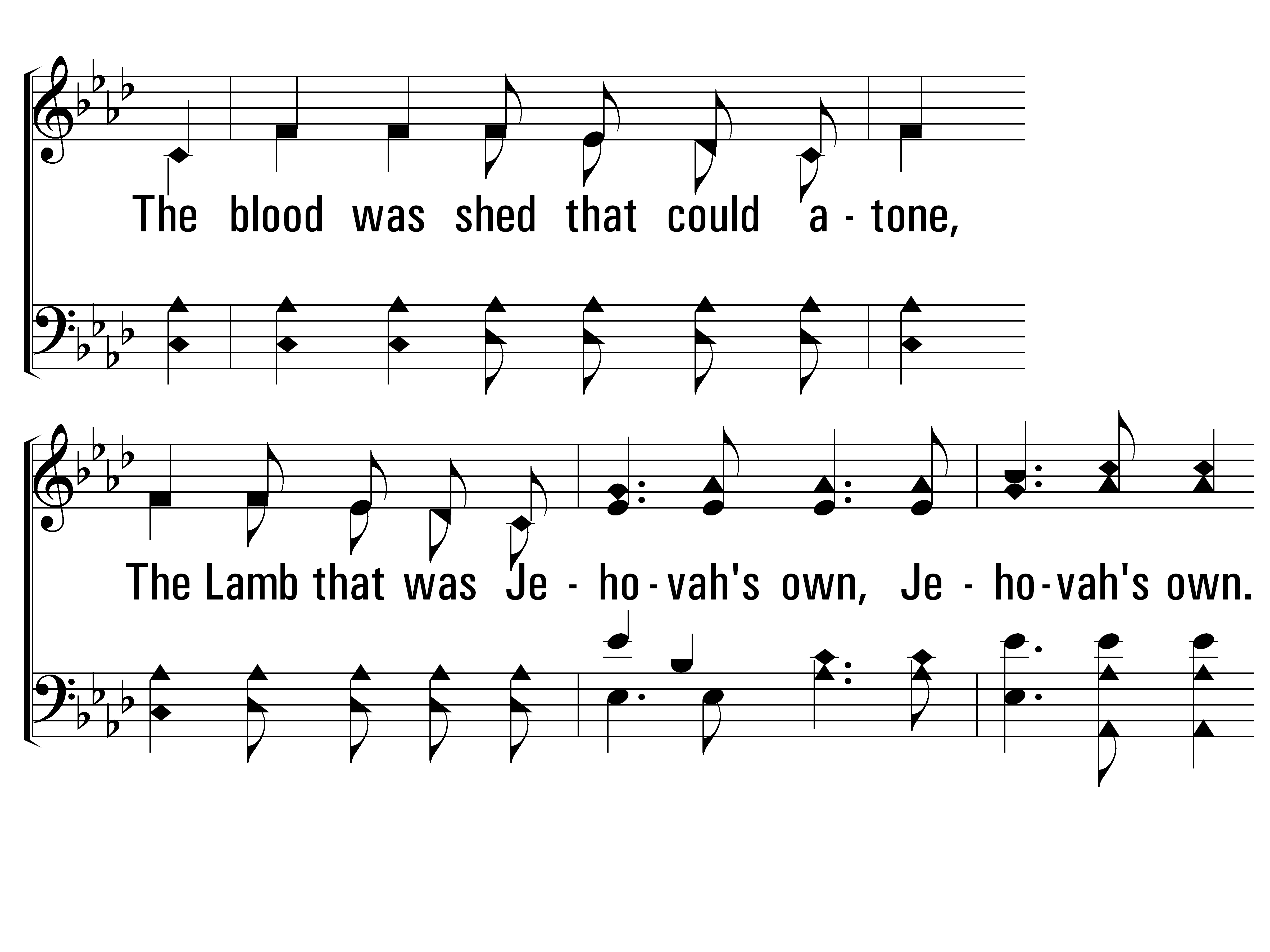 AlmightyGodBeyondTheVeil_st2_b
Vs 2
© 2014 Sumphonia Productions, LLC
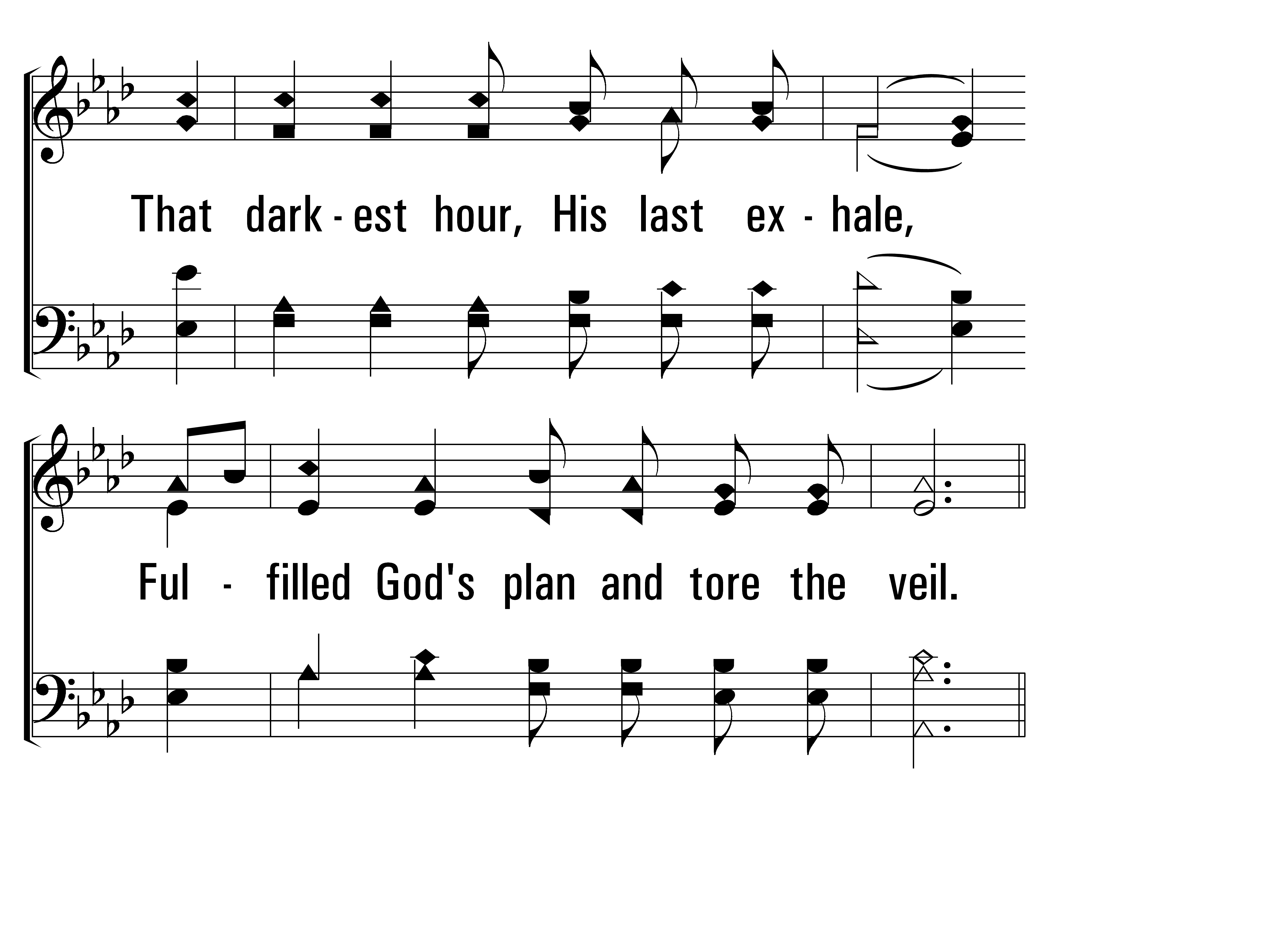 AlmightyGodBeyondTheVeil_st2_c
Vs 2
© 2014 Sumphonia Productions, LLC
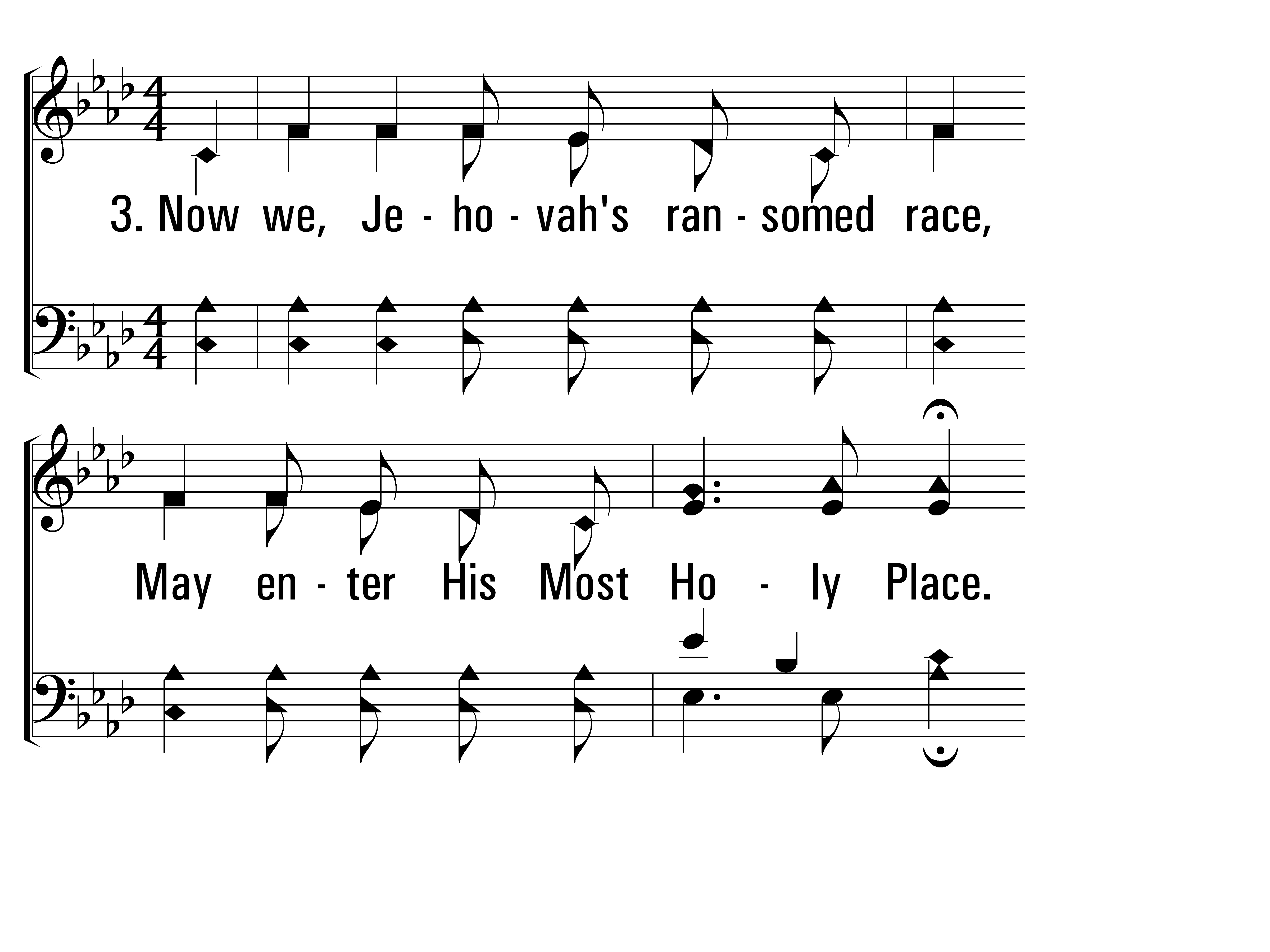 AlmightyGodBeyondTheVeil_st3_a
Vs 3
© 2014 Sumphonia Productions, LLC
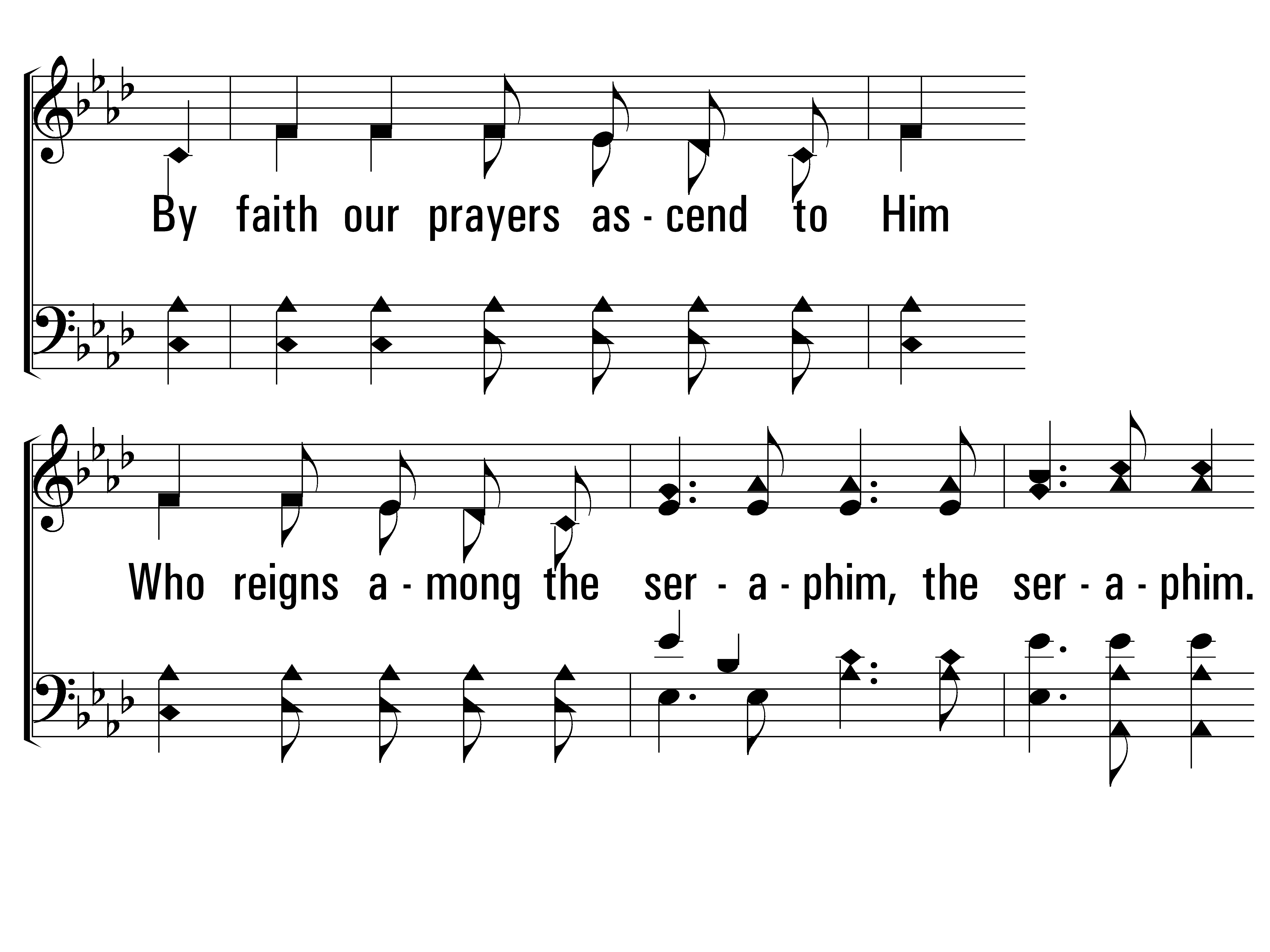 AlmightyGodBeyondTheVeil_st3_b
Vs 3
© 2014 Sumphonia Productions, LLC
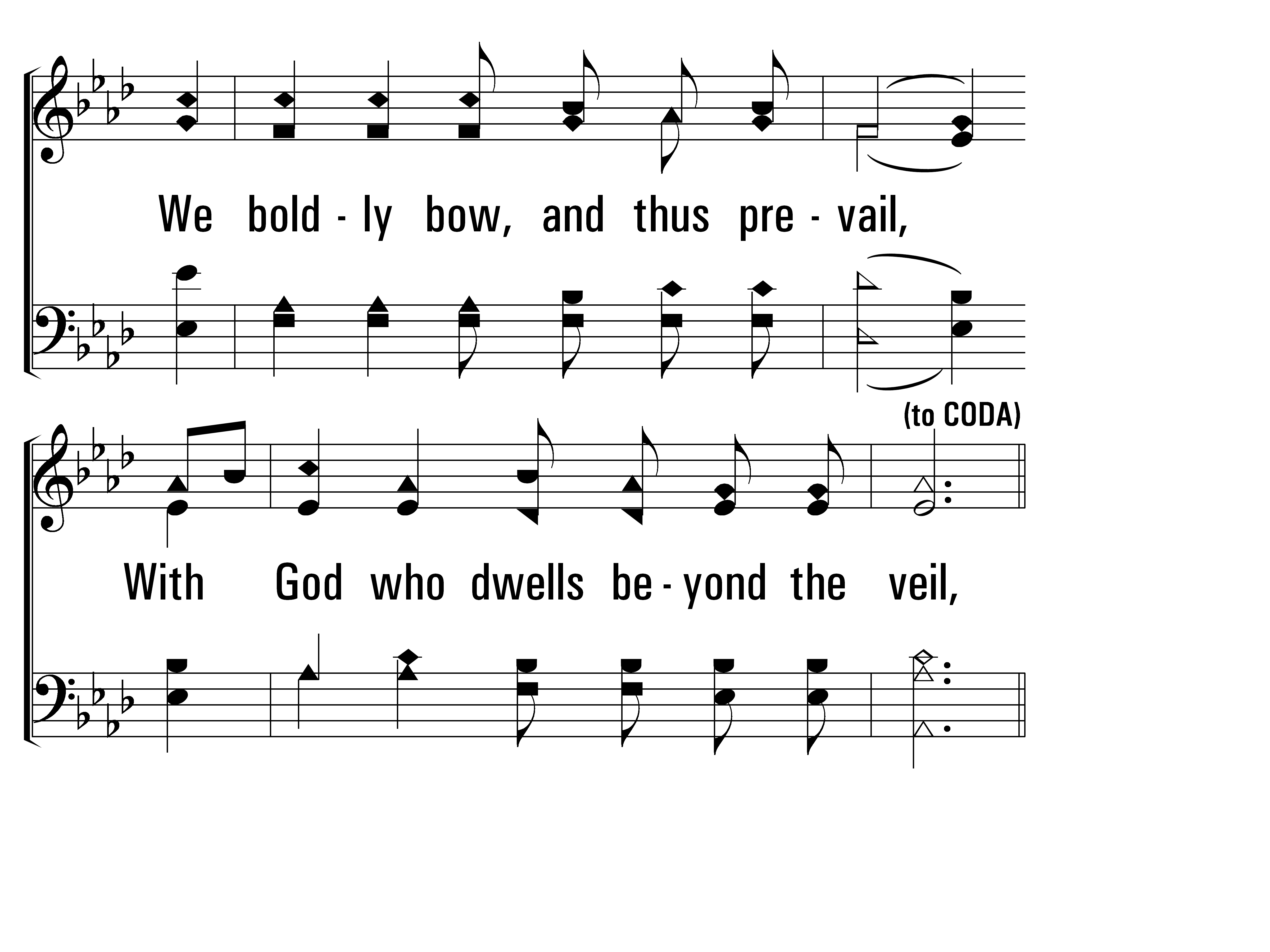 AlmightyGodBeyondTheVeil_st3_c
Vs 3
© 2014 Sumphonia Productions, LLC
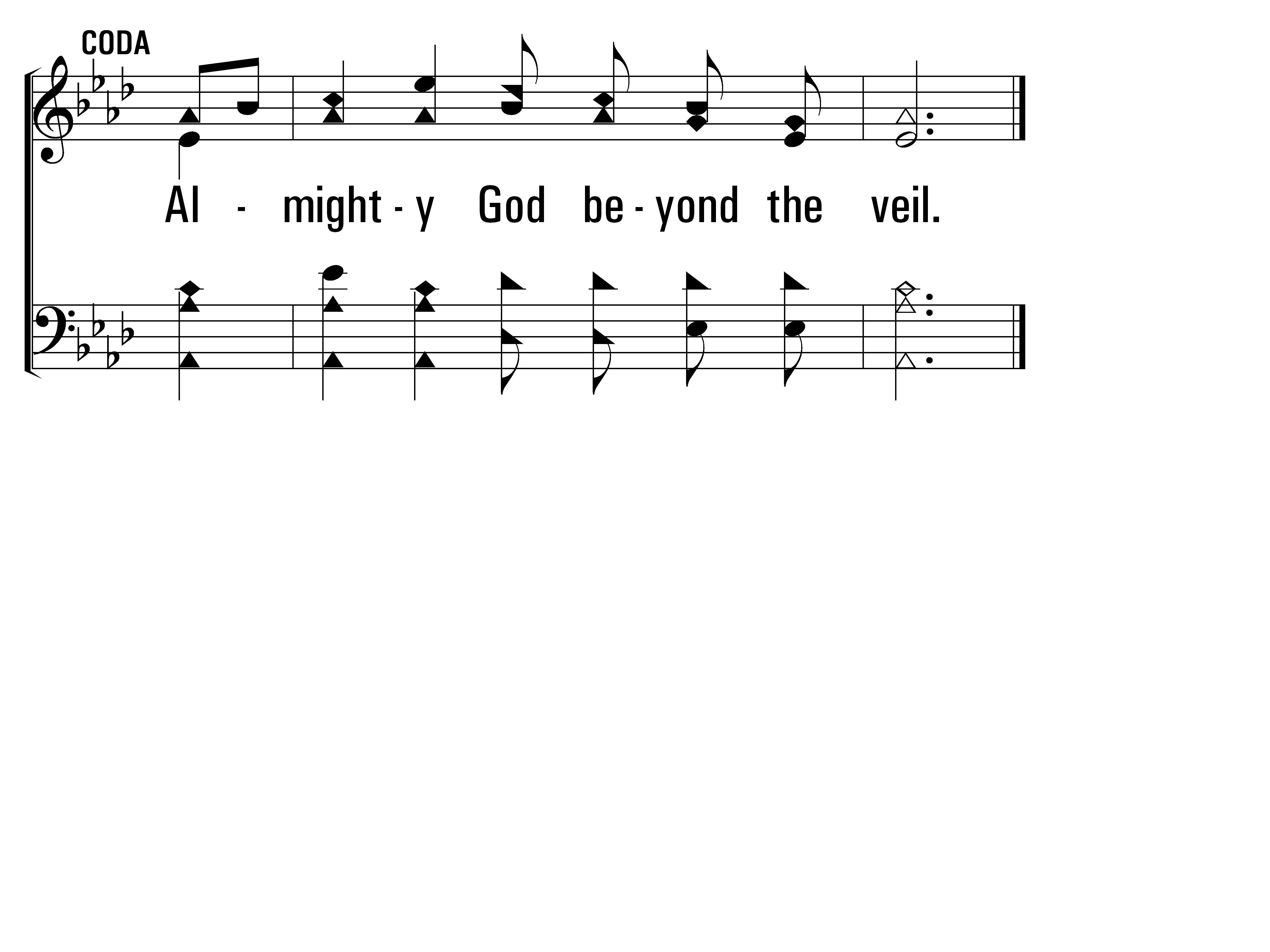 AlmightyGodBeyondTheVeil_coda_a
Coda
End
© 2014 Sumphonia Productions, LLC
Theophany
88
Hymn: C. A. Roberts (2001)
Tune: MAZURKA • Frederic Chopin (1829); arr. C. A. Roberts (2001)
© 2001 David and Jimona Maravilla
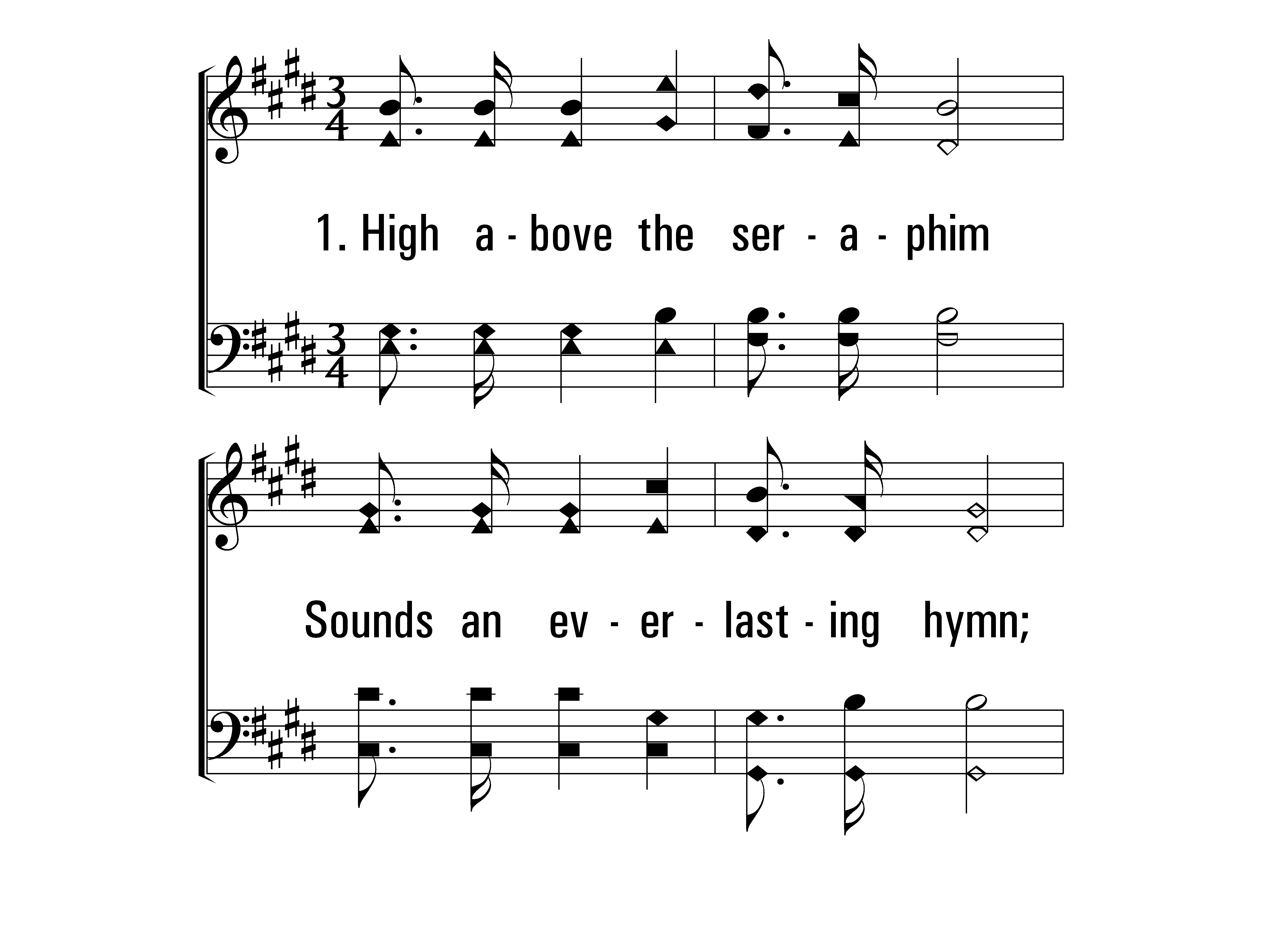 Theophany_st1_a
Vs 1
© 2014 Sumphonia Productions, LLC
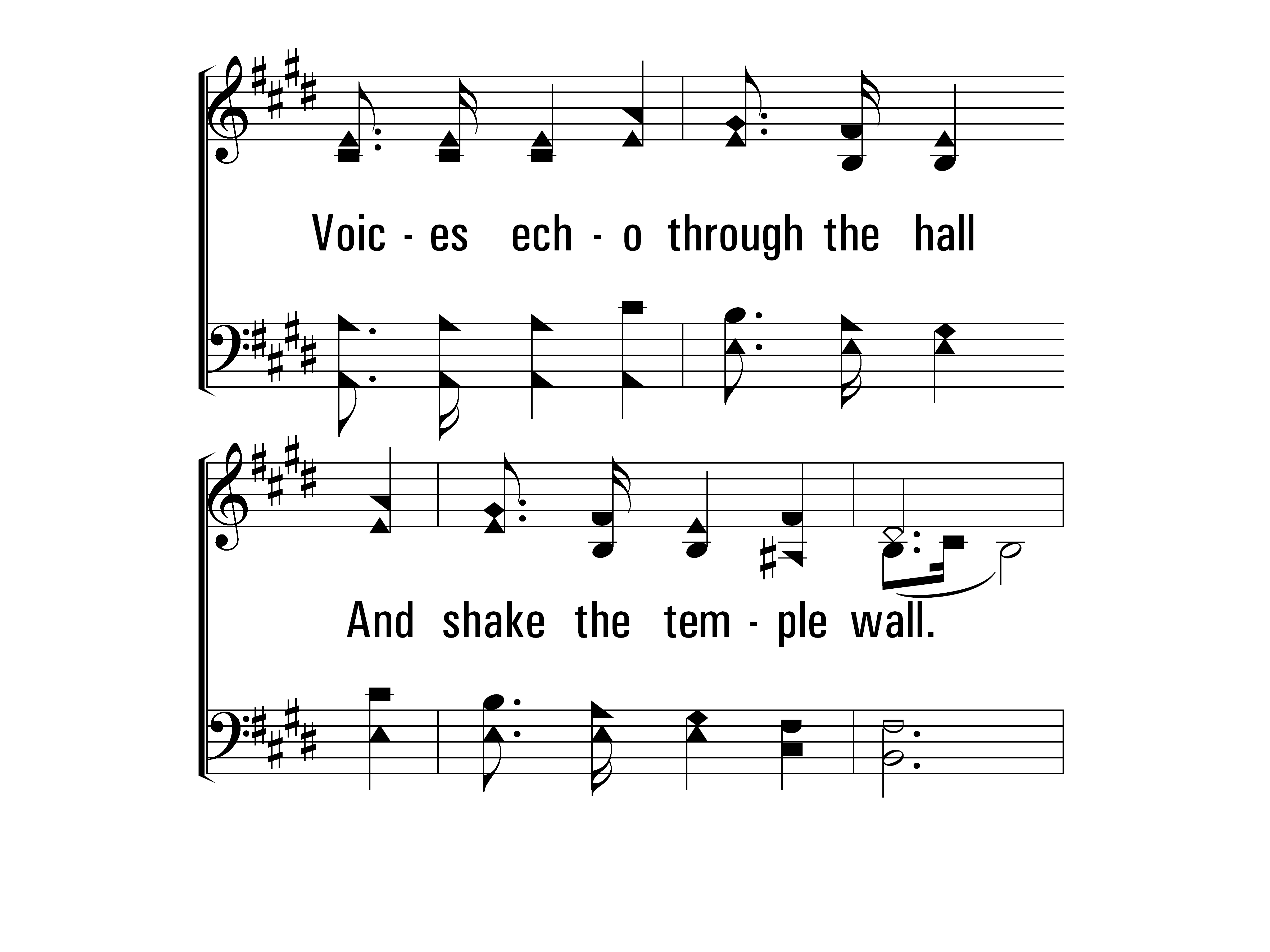 Theophany_st1_b
Vs 1
© 2014 Sumphonia Productions, LLC
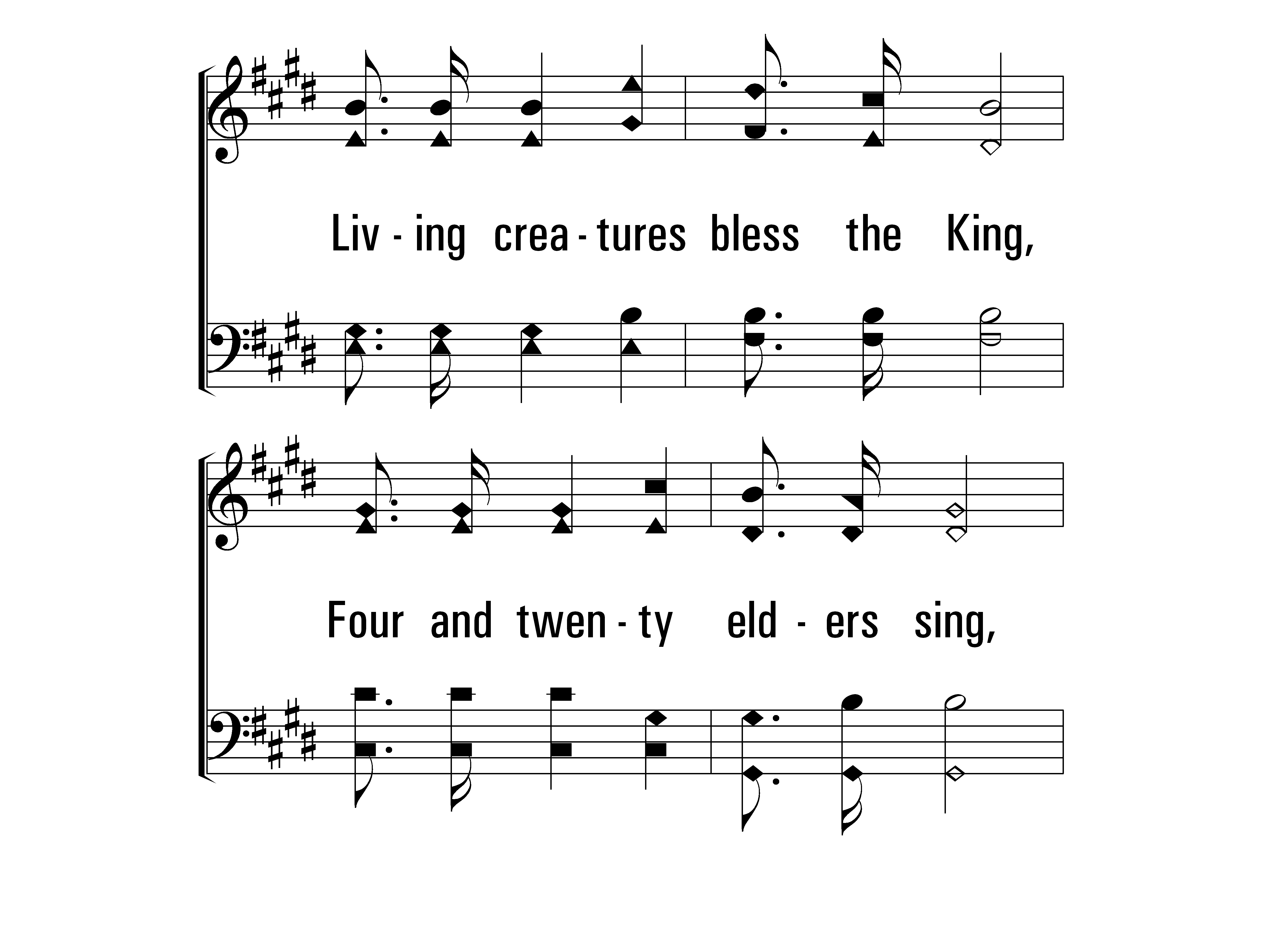 Theophany_st1_c
Vs 1
© 2014 Sumphonia Productions, LLC
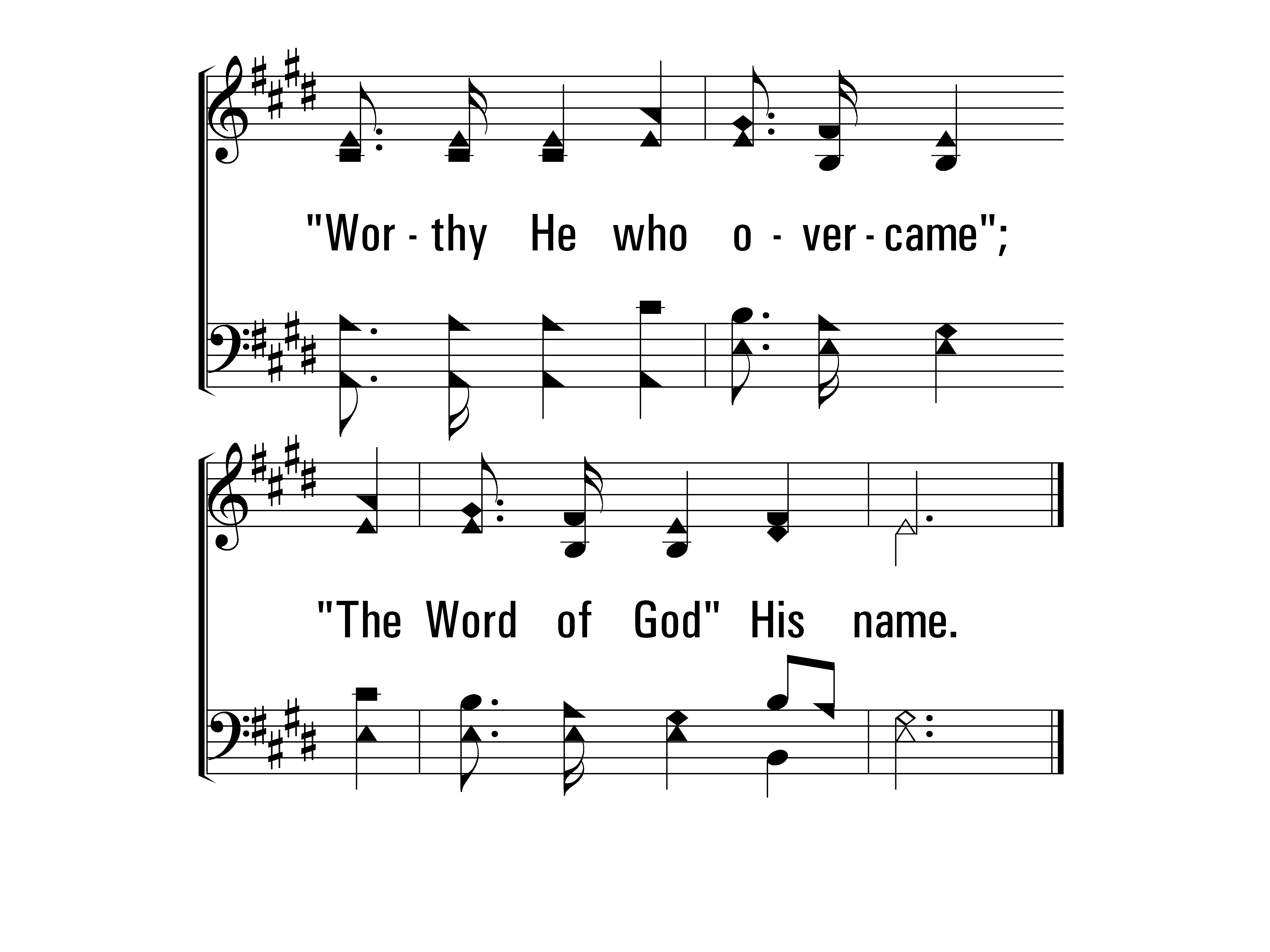 Theophany_st1_d
Vs 1
© 2014 Sumphonia Productions, LLC
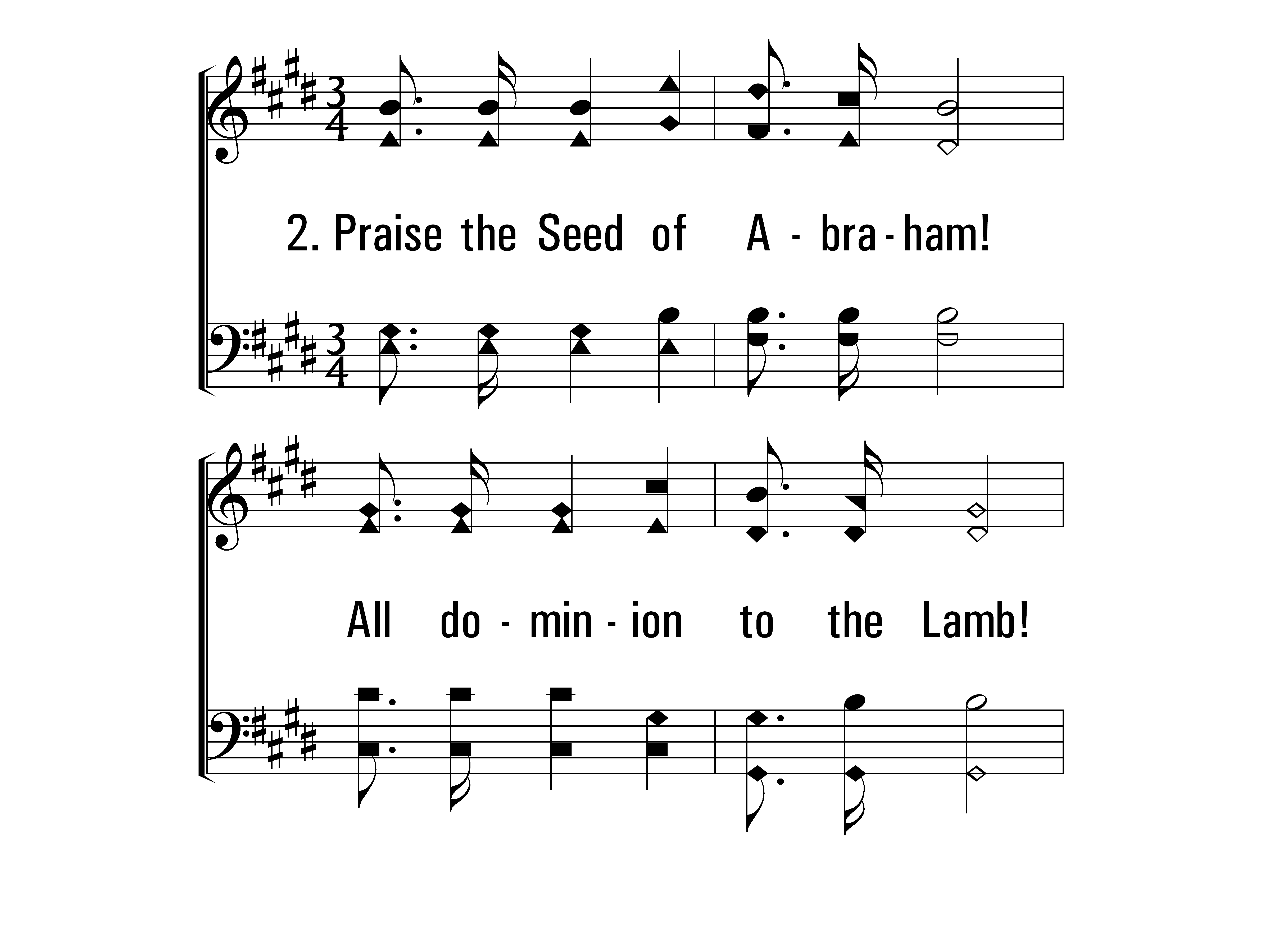 Theophany_st2_a
Vs 2
© 2014 Sumphonia Productions, LLC
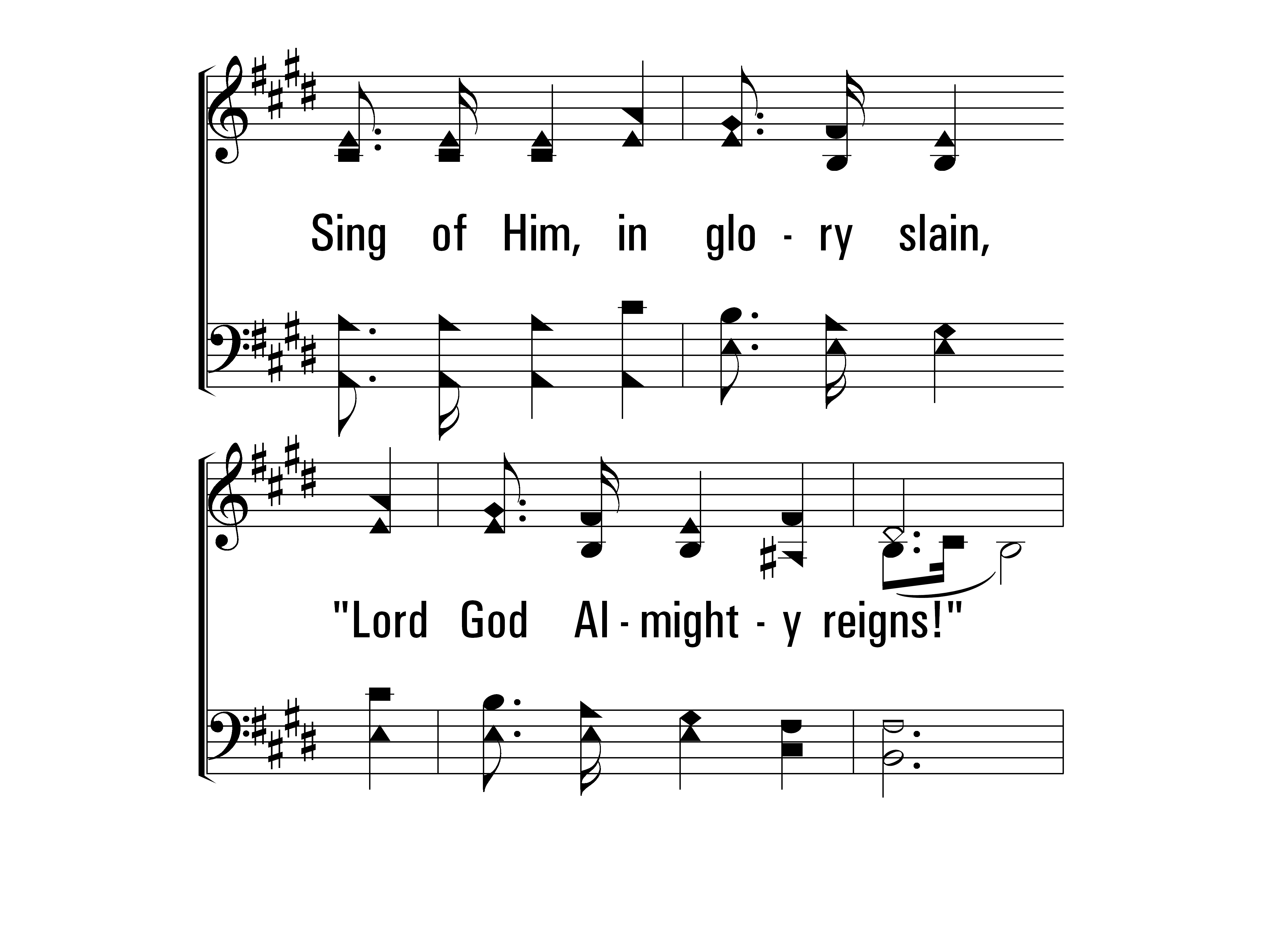 Theophany_st2_b
Vs 2
© 2014 Sumphonia Productions, LLC
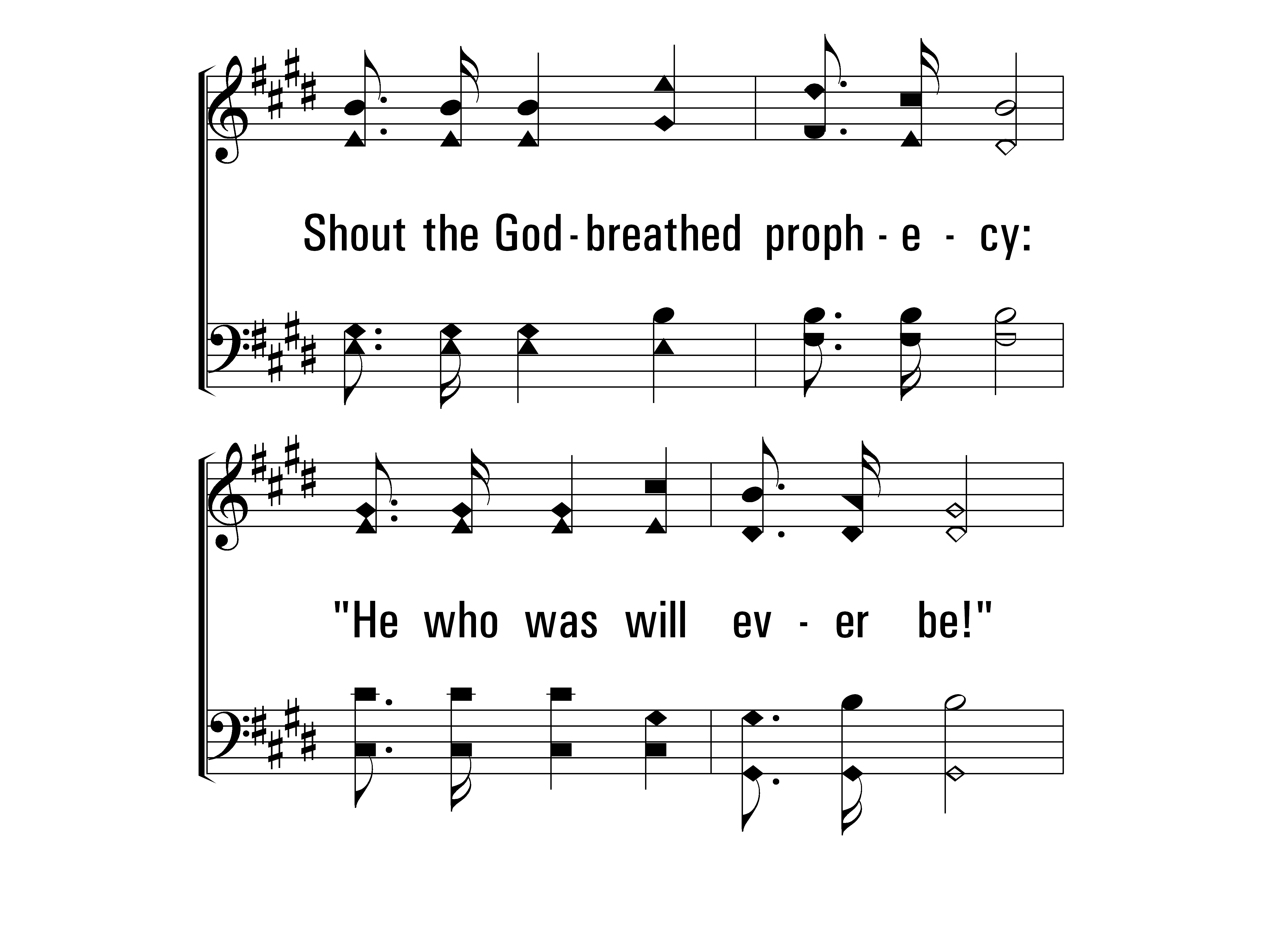 Theophany_st2_c
Vs 2
© 2014 Sumphonia Productions, LLC
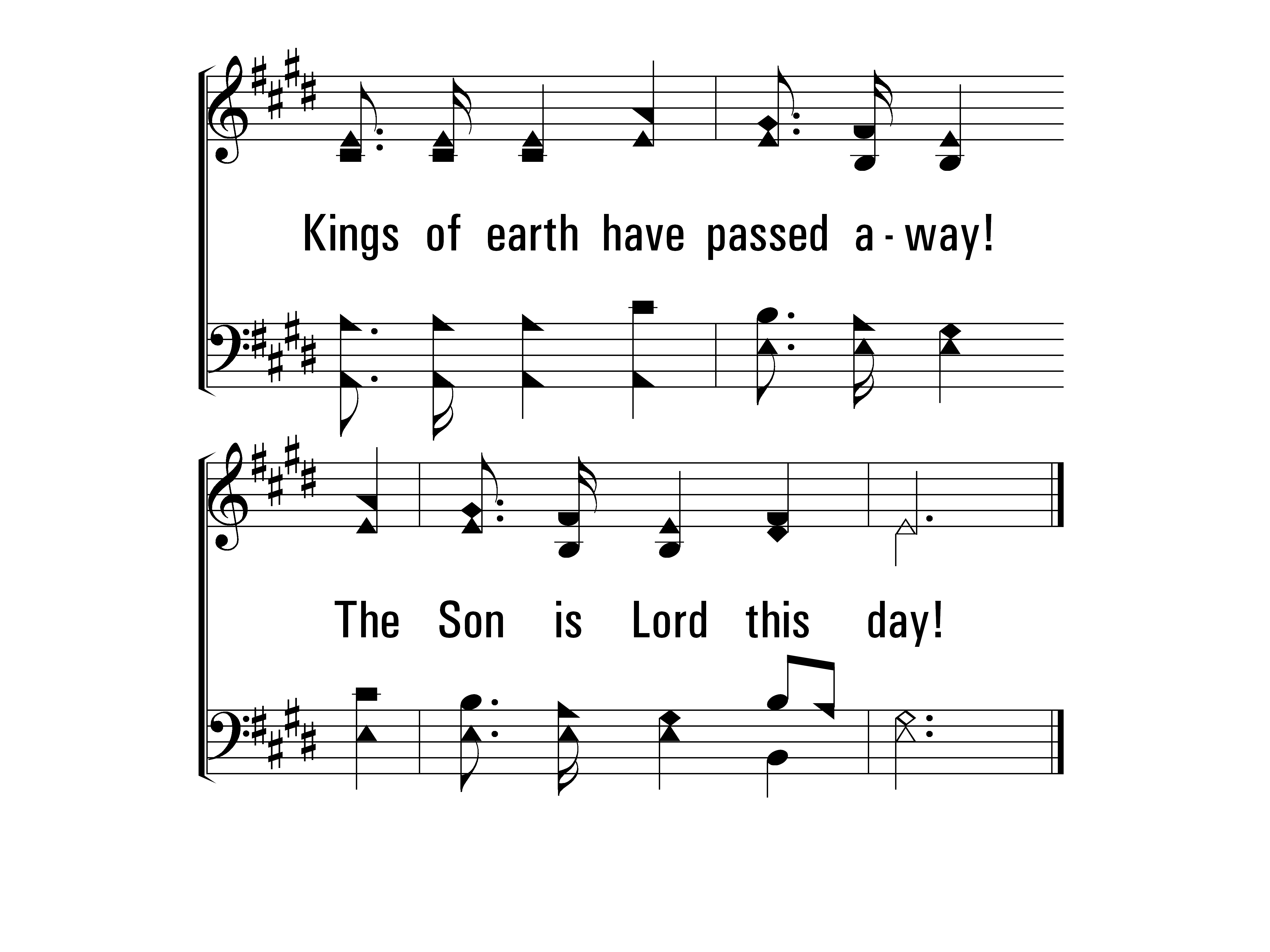 Theophany_st2_d
Vs 2
© 2014 Sumphonia Productions, LLC
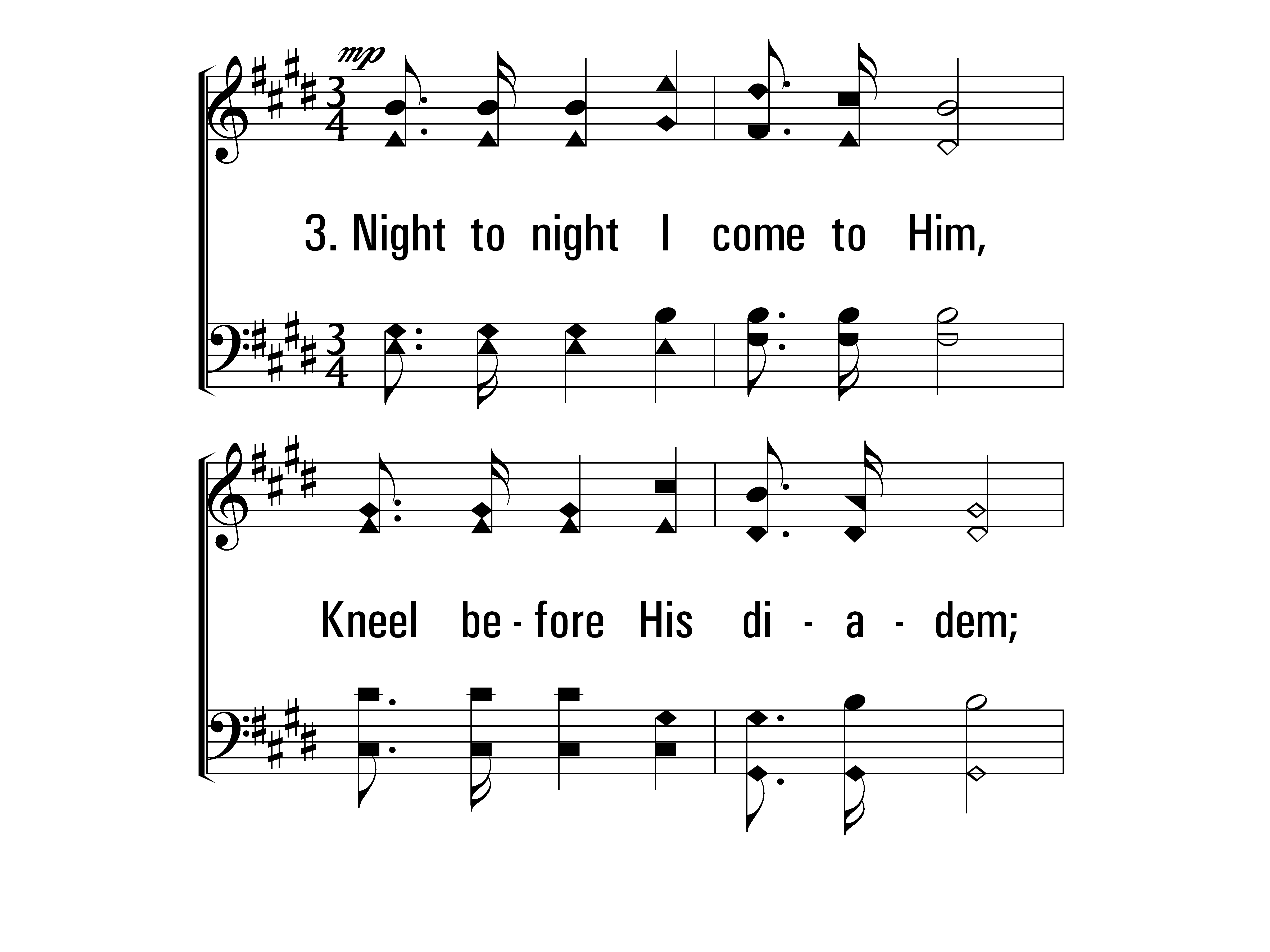 Theophany_st3_a
Vs 3
© 2014 Sumphonia Productions, LLC
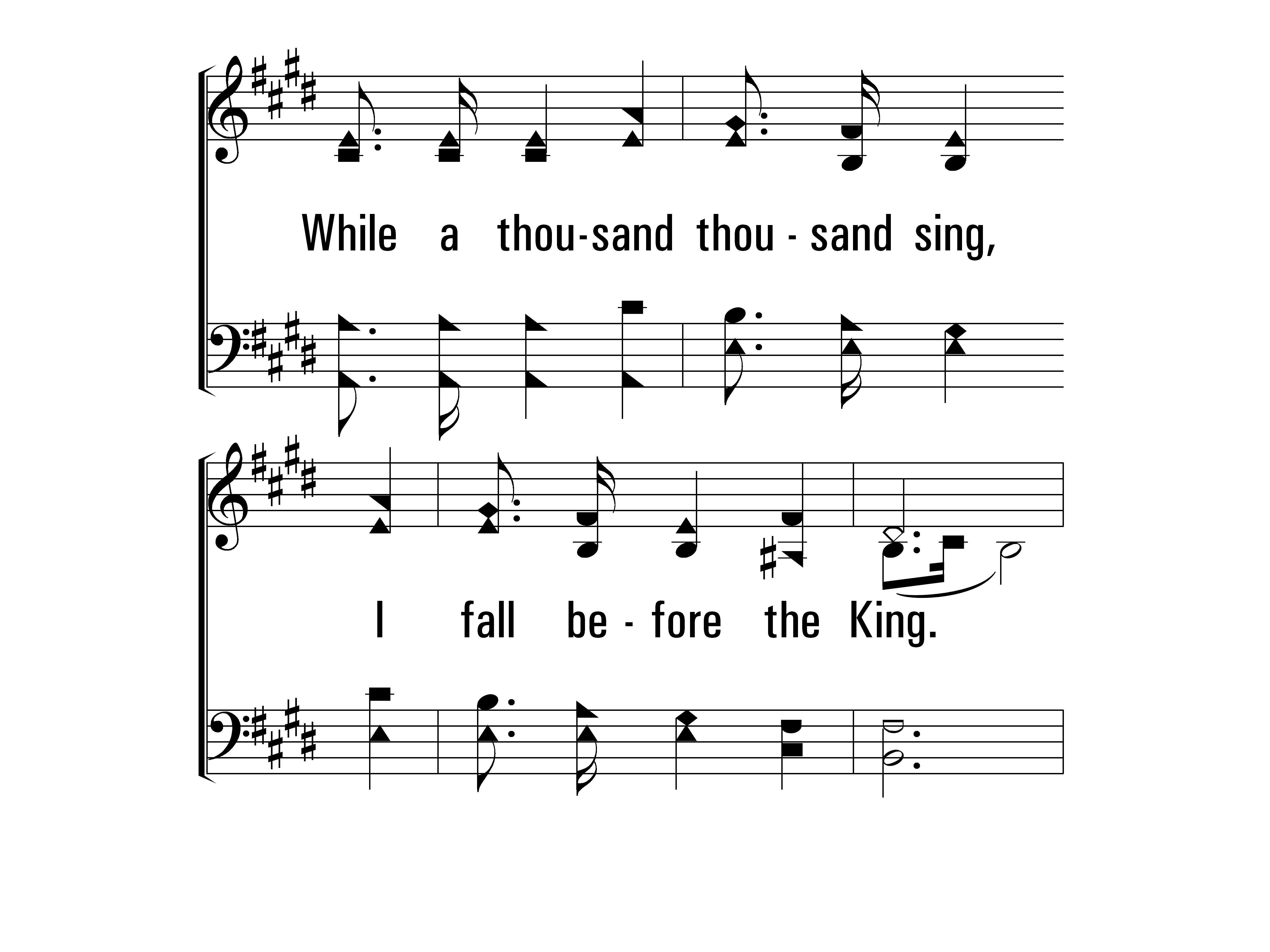 Theophany_st3_b
Vs 3
© 2014 Sumphonia Productions, LLC
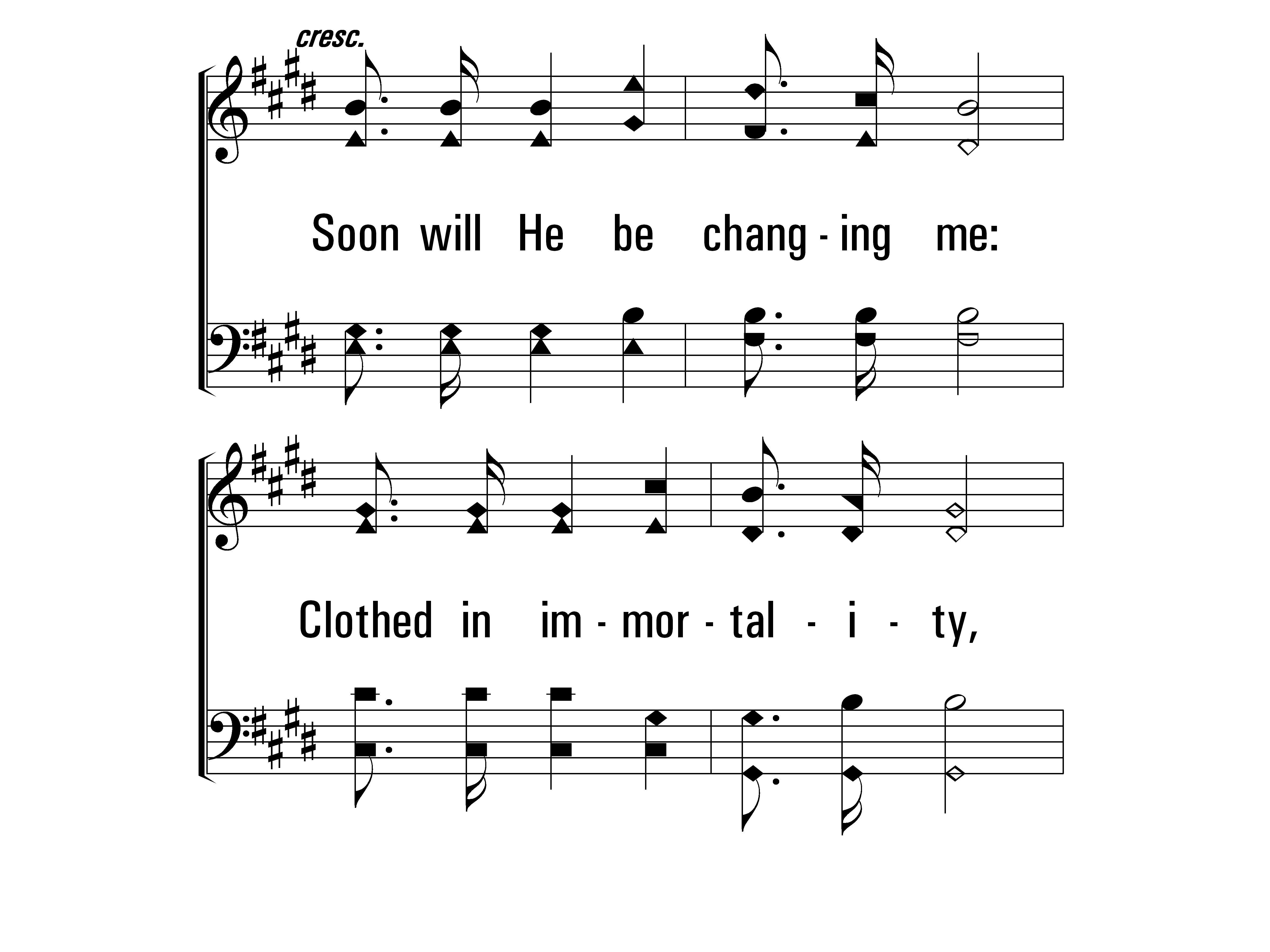 Theophany_st3_c
Vs 3
© 2014 Sumphonia Productions, LLC
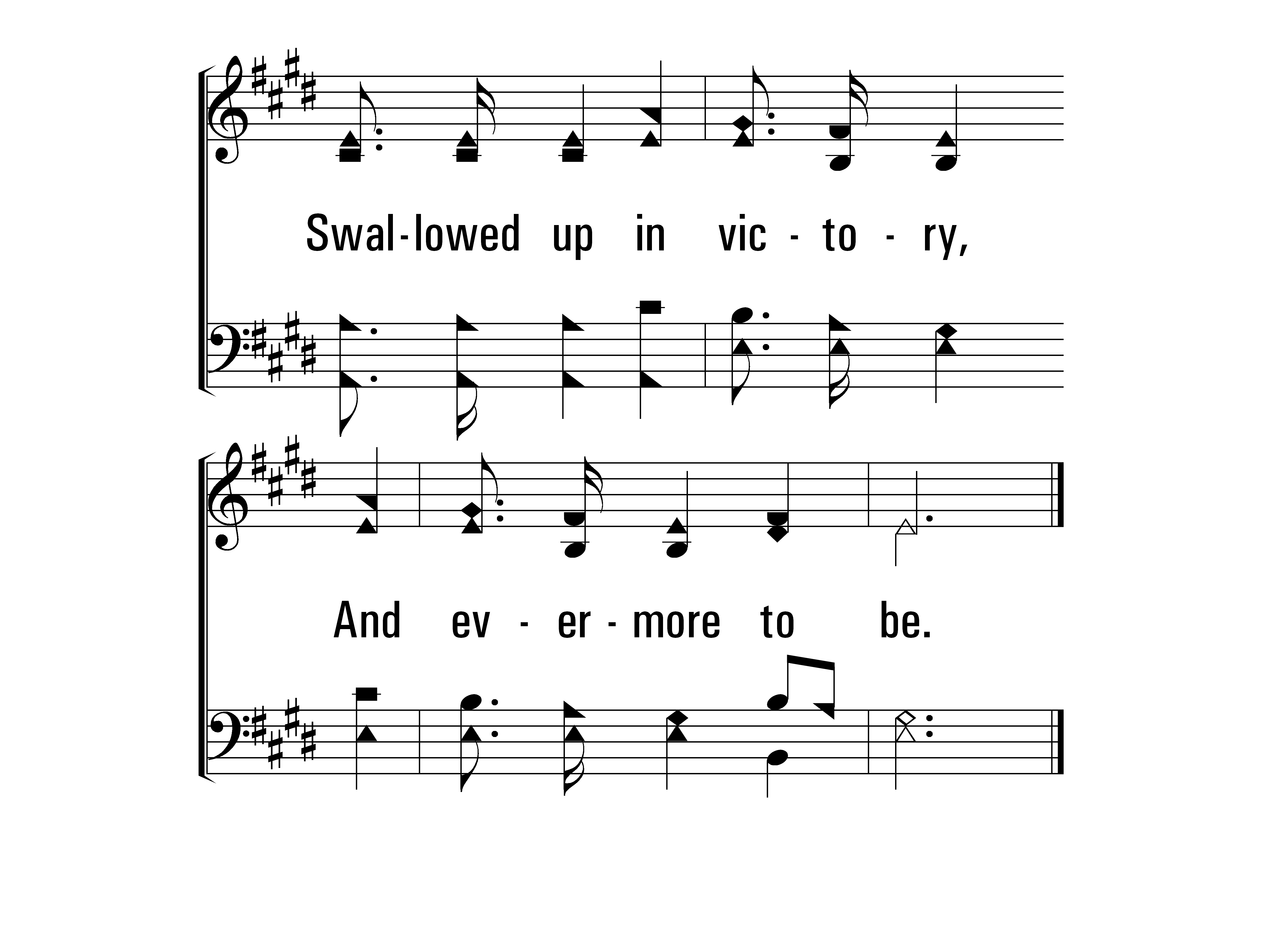 Theophany_st3_d
Vs 3
End
© 2014 Sumphonia Productions, LLC